Unit 6
I have a new friend.
Lesson Three - Song
Hello Song
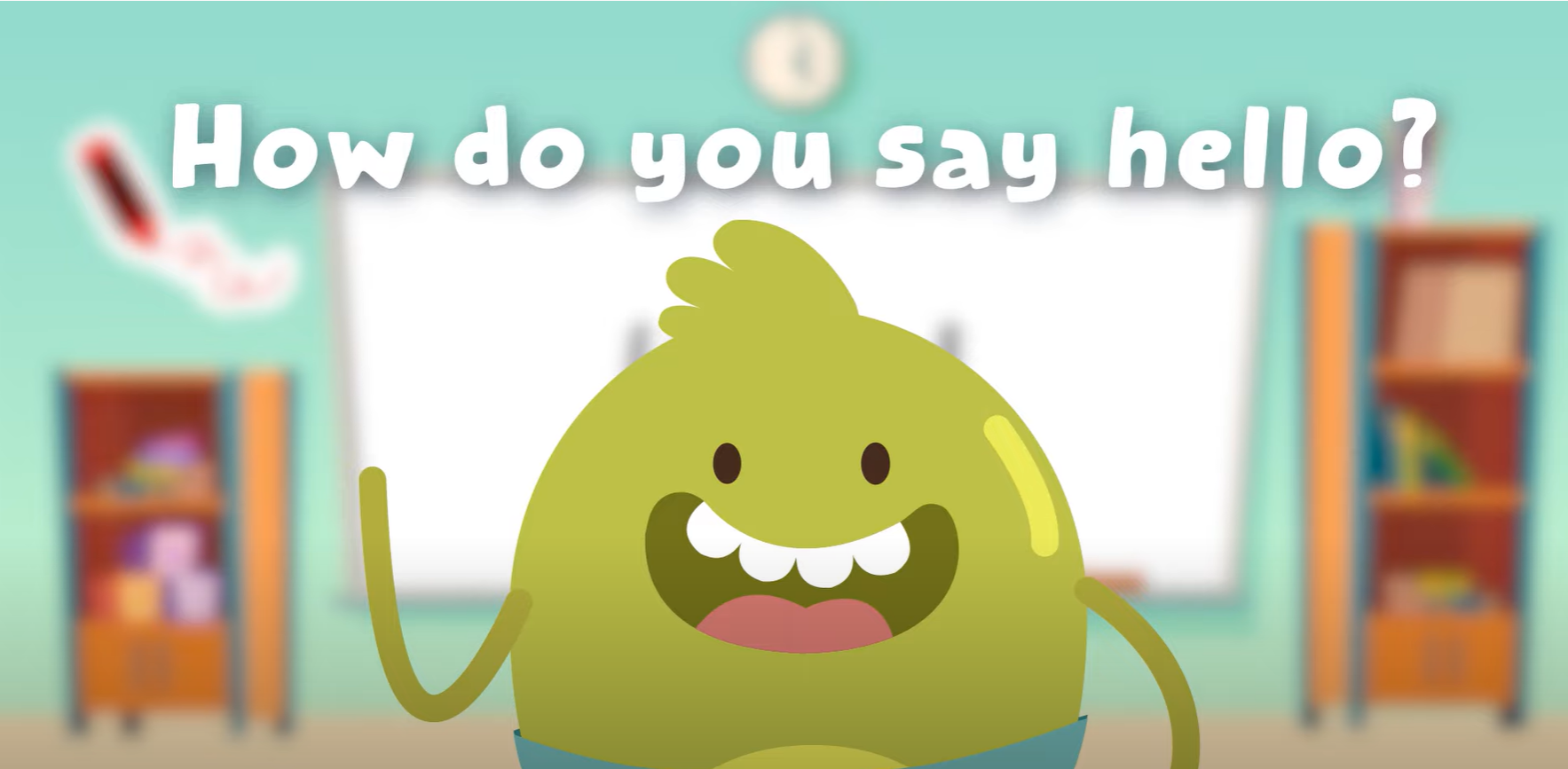 Give me FIVE
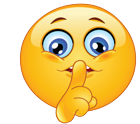 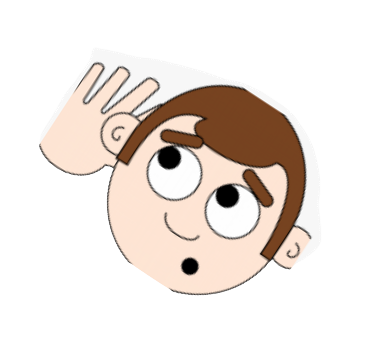 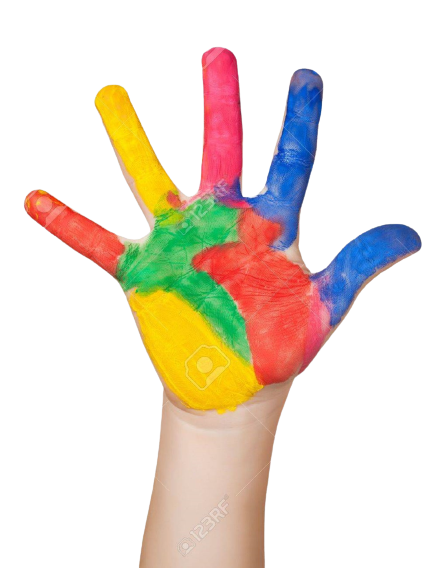 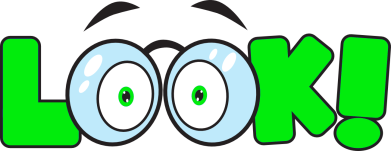 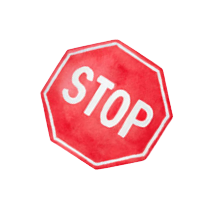 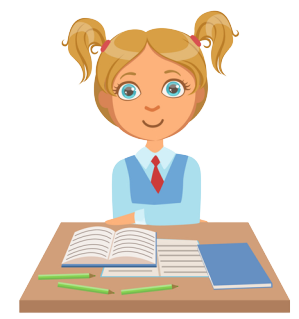 Listen and Point
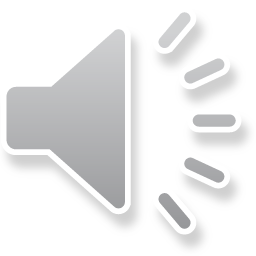 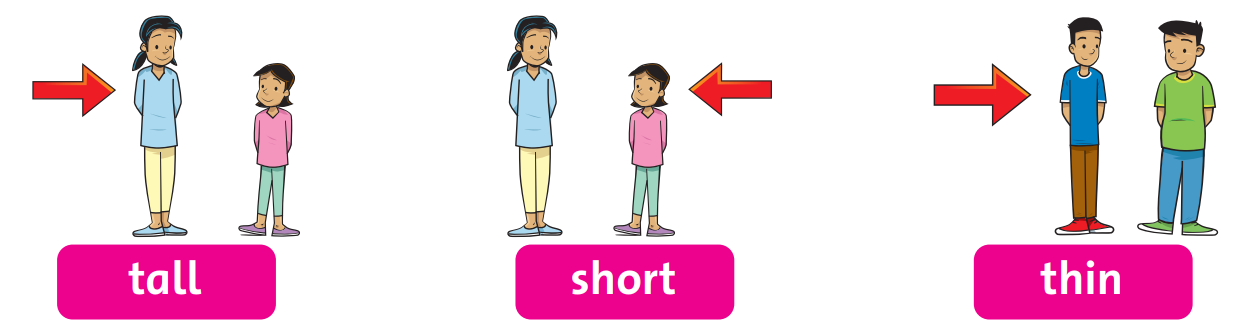 Listen and Repeat
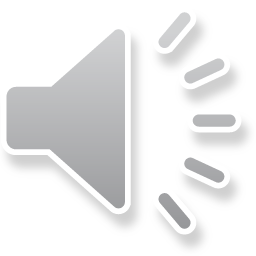 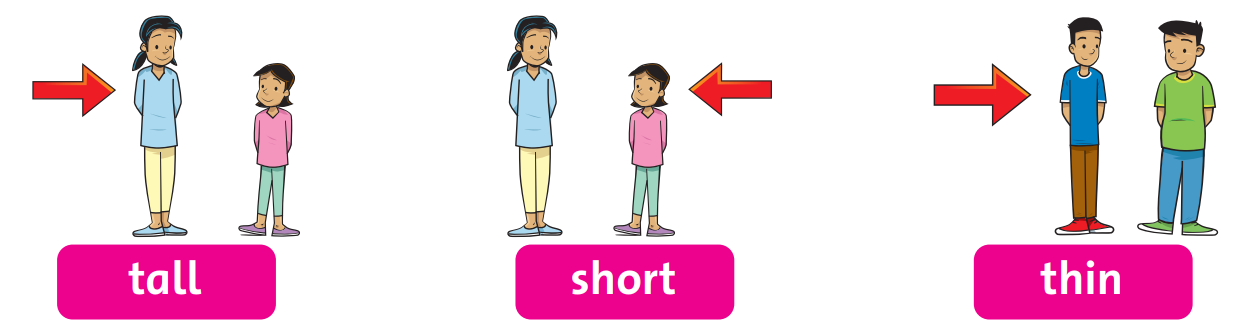 Look and Answer
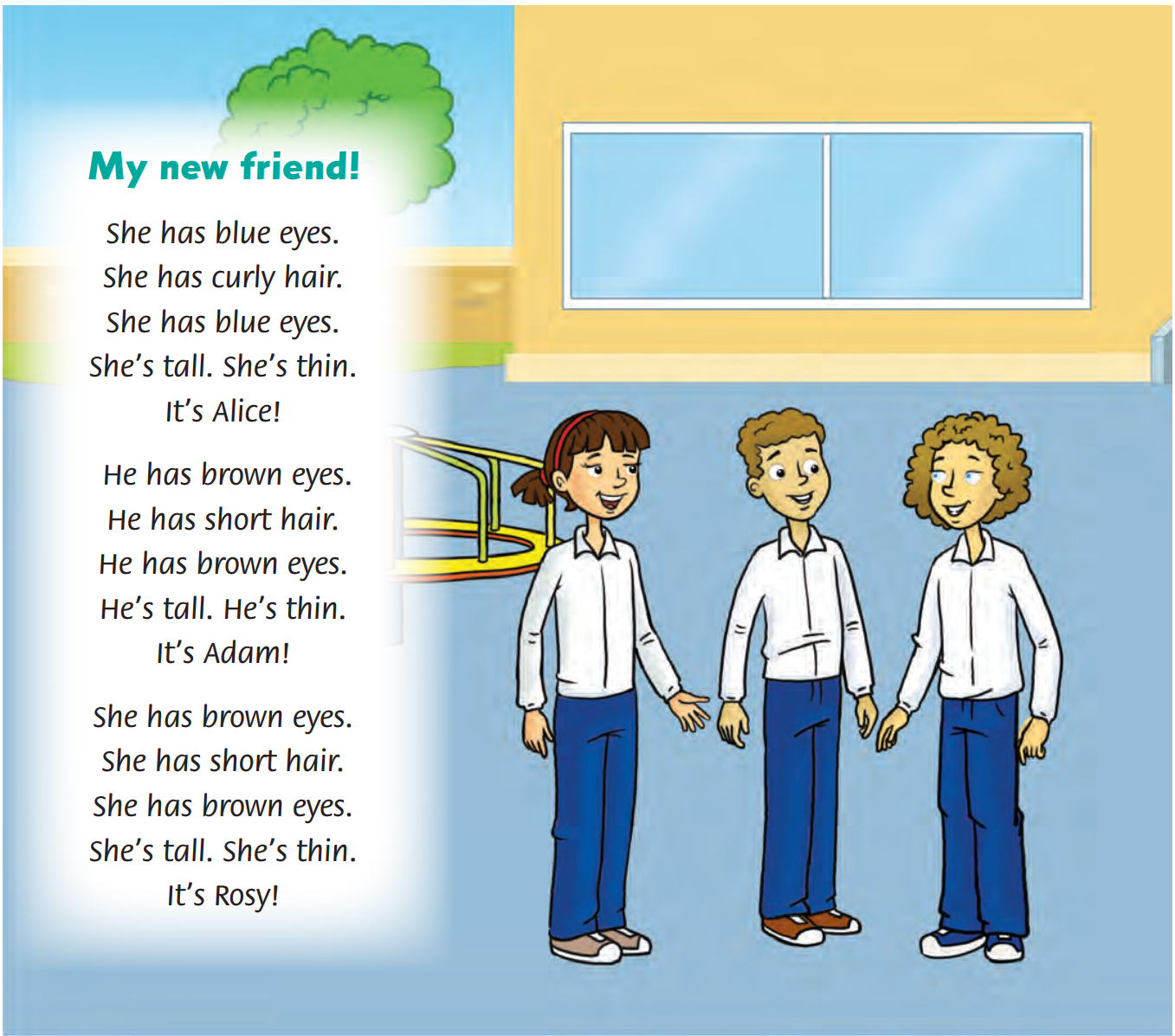 46
Listen and Point
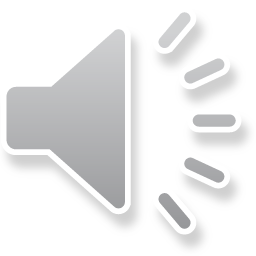 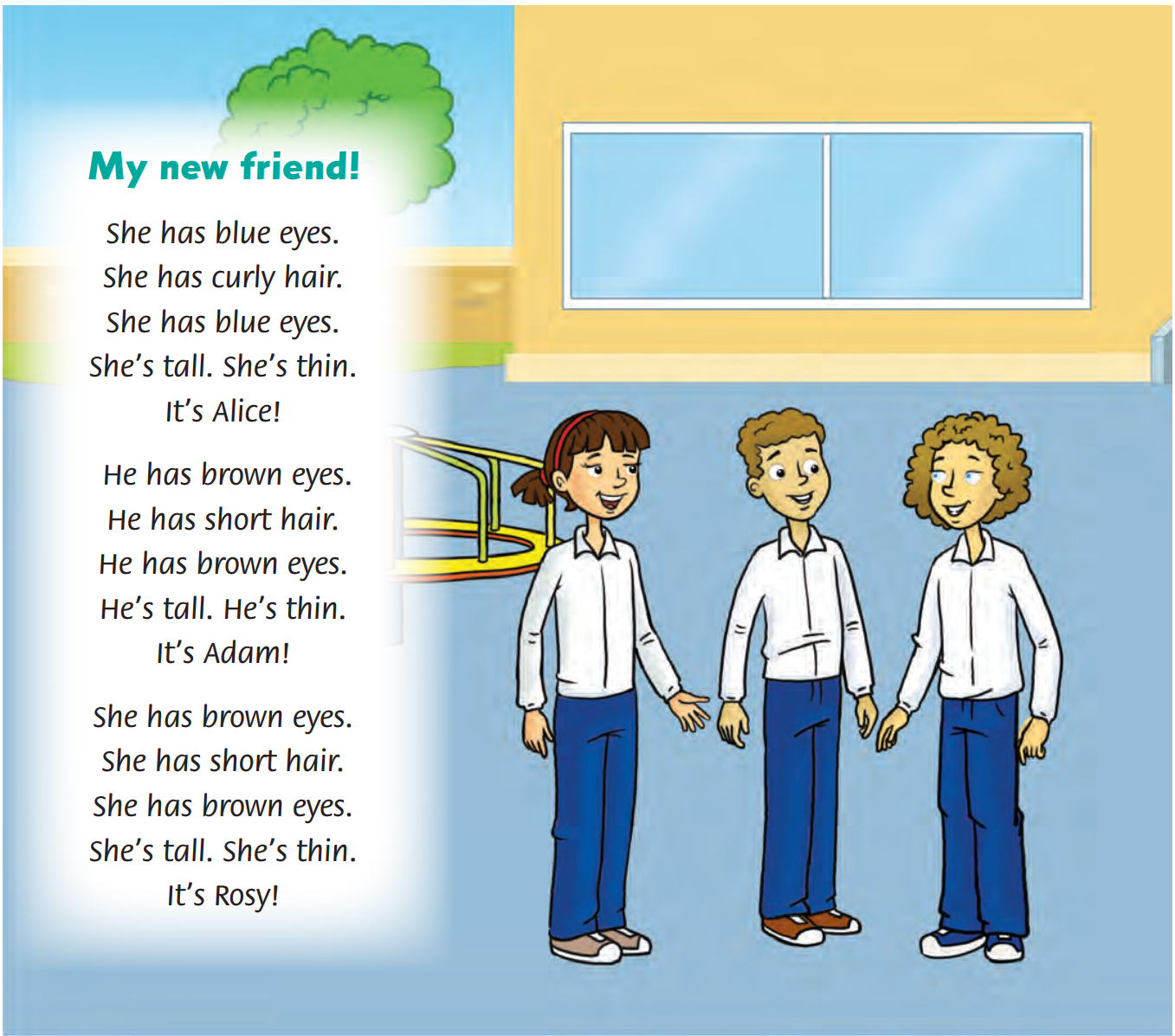 46
Listen and Repeat
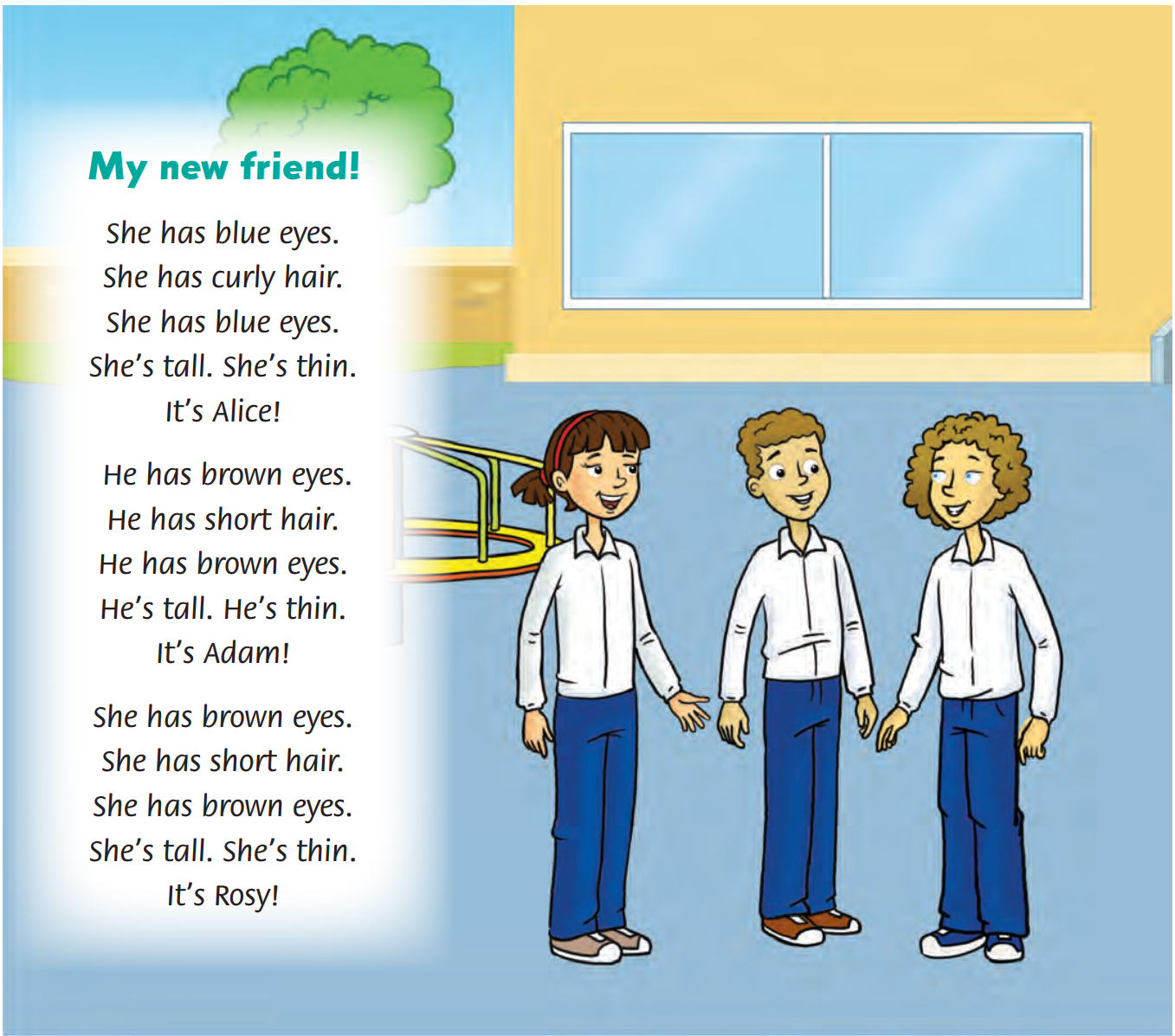 Listen and Sing
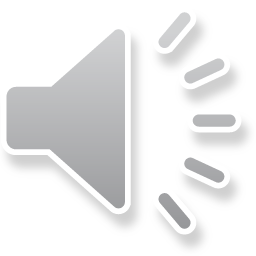 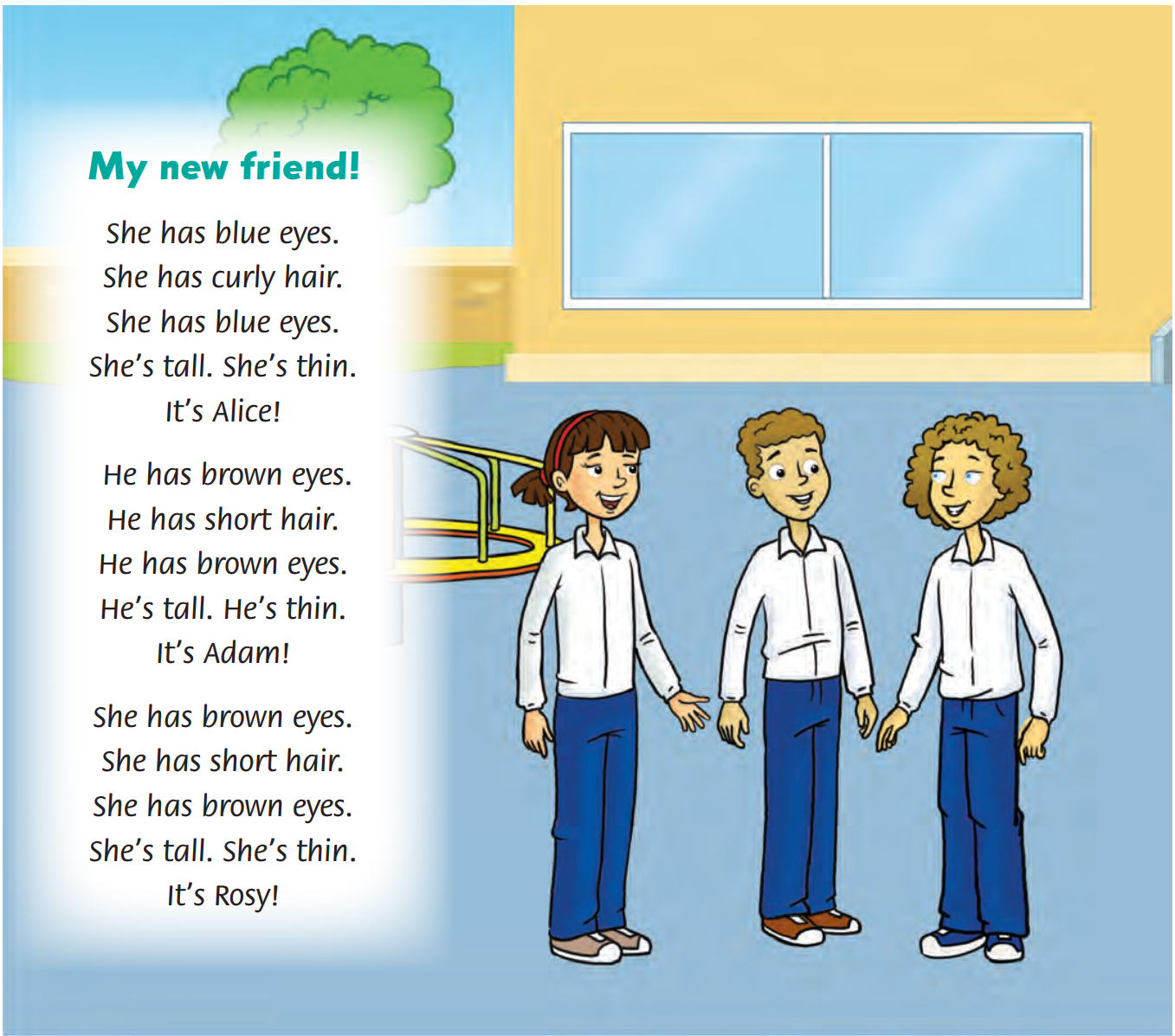 Watch and Sing.
Sing in groups.
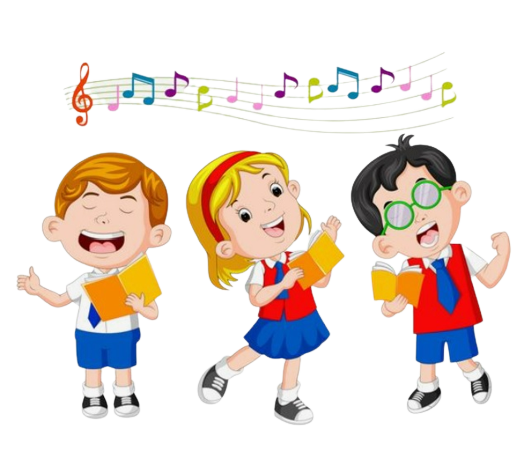 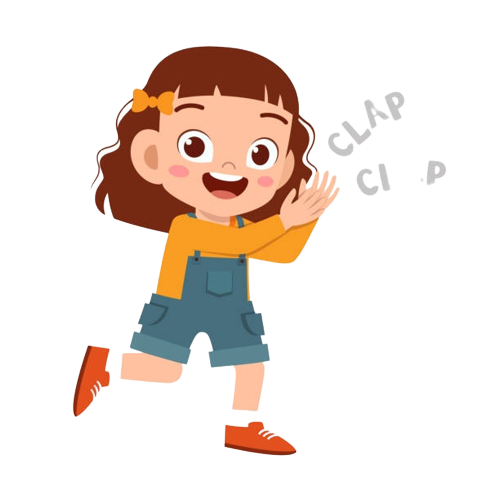 Good job!
Live on stage
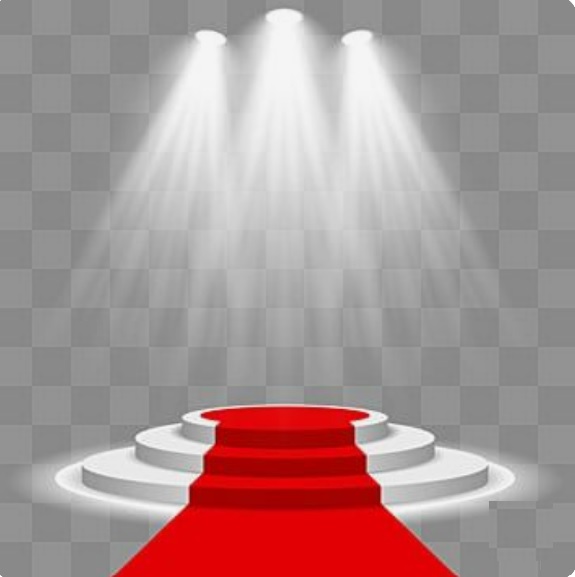 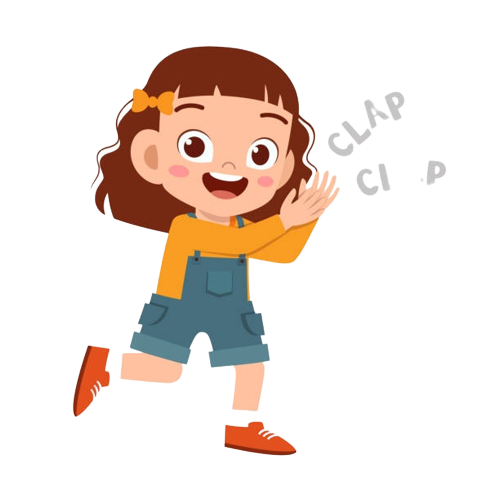 Good job!
Racing Boat Game
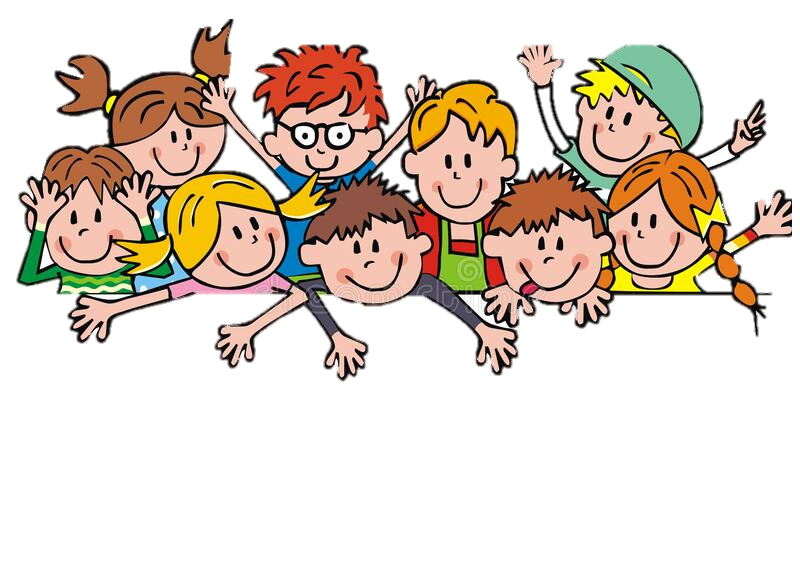 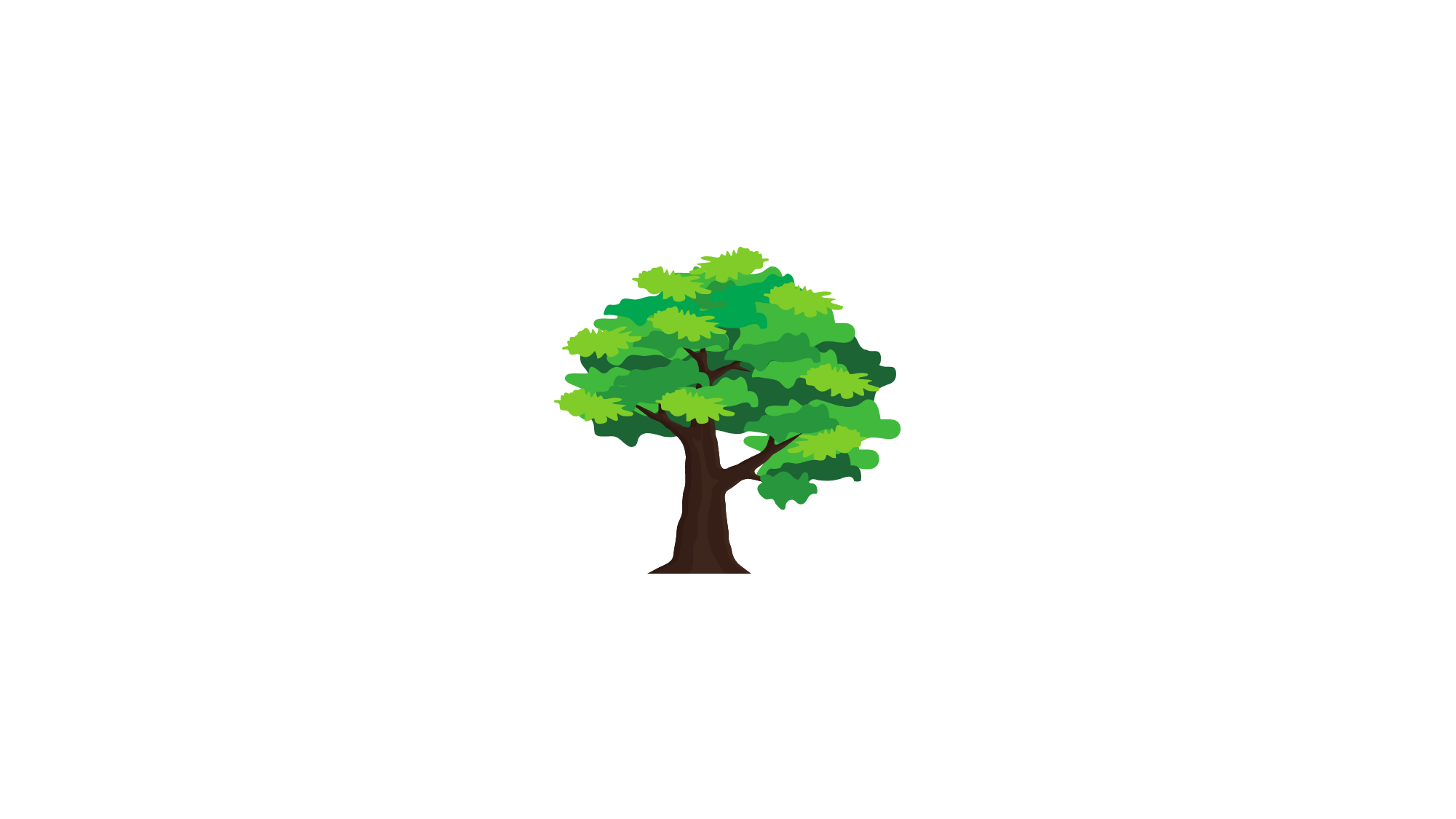 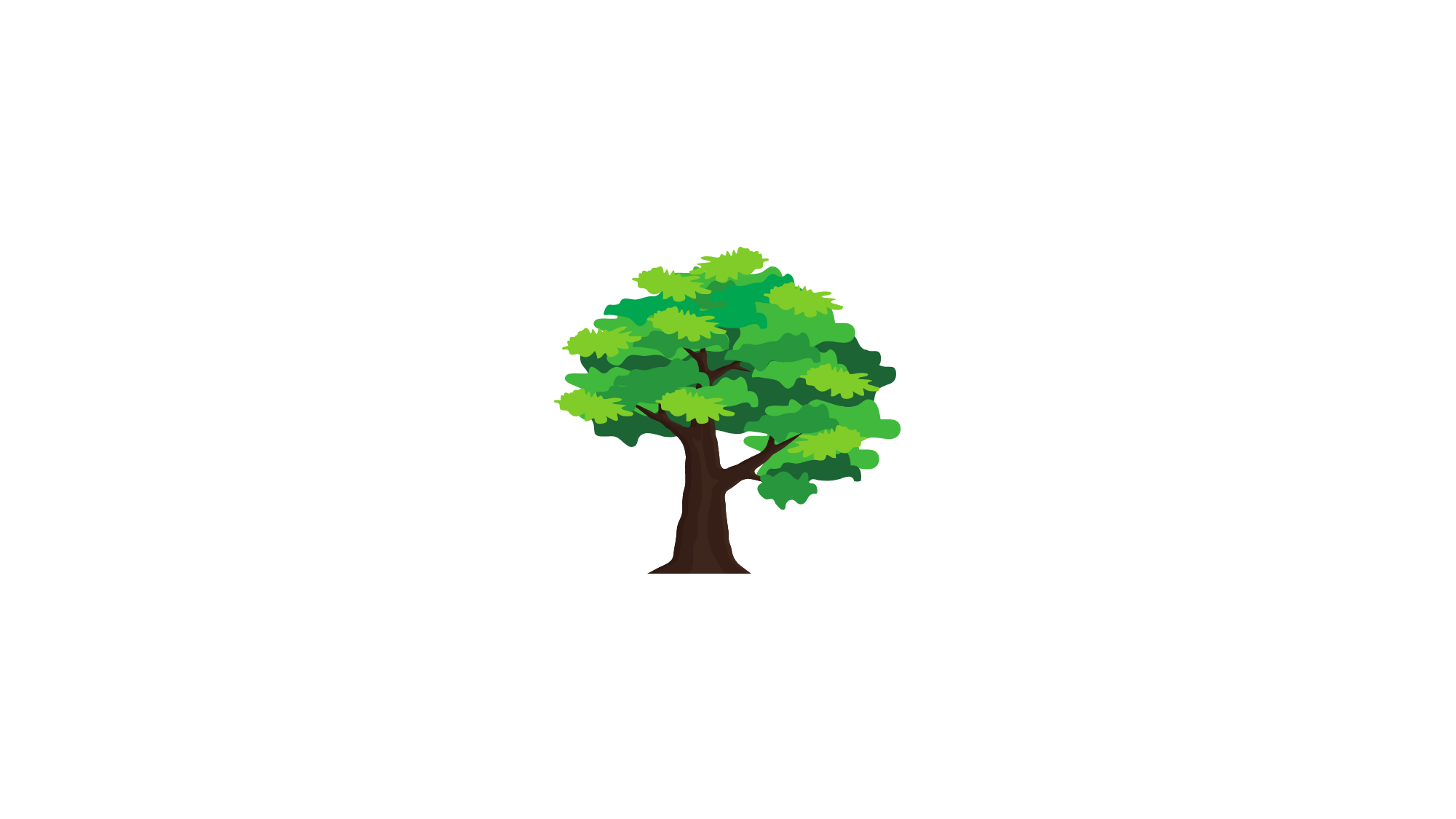 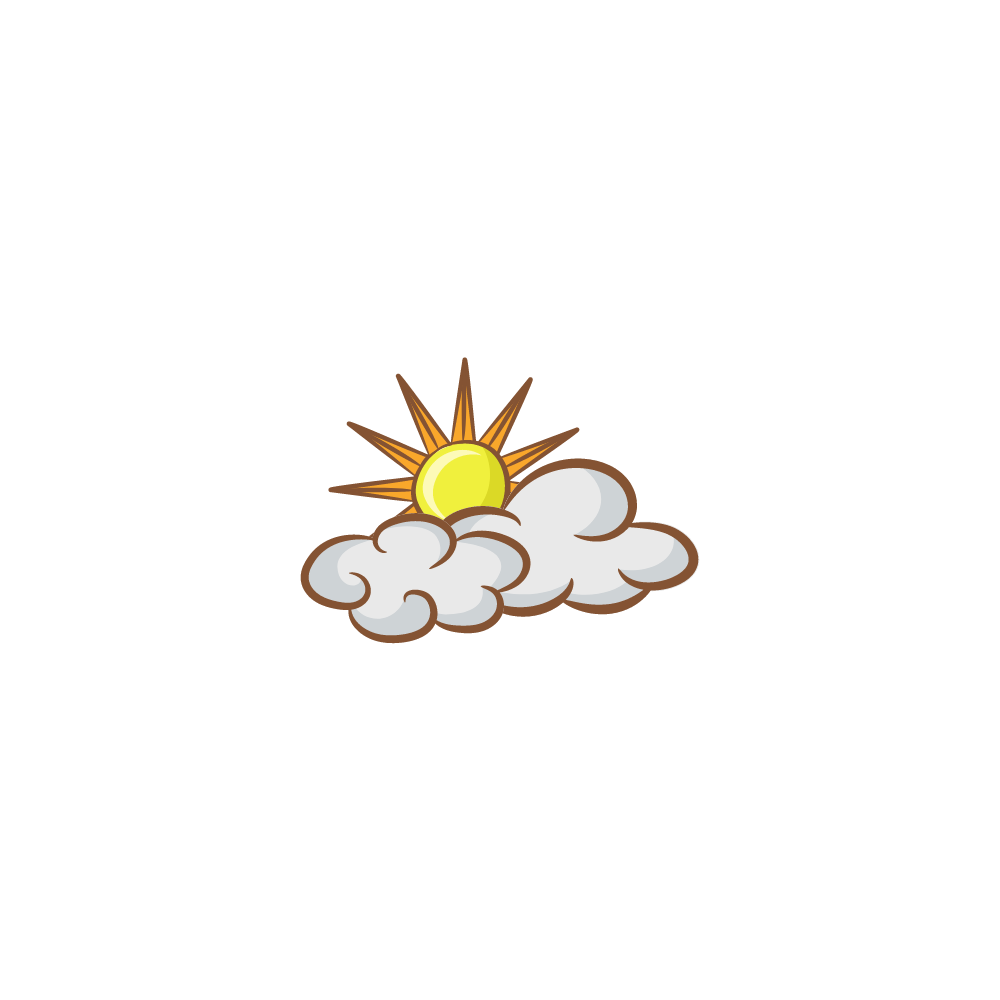 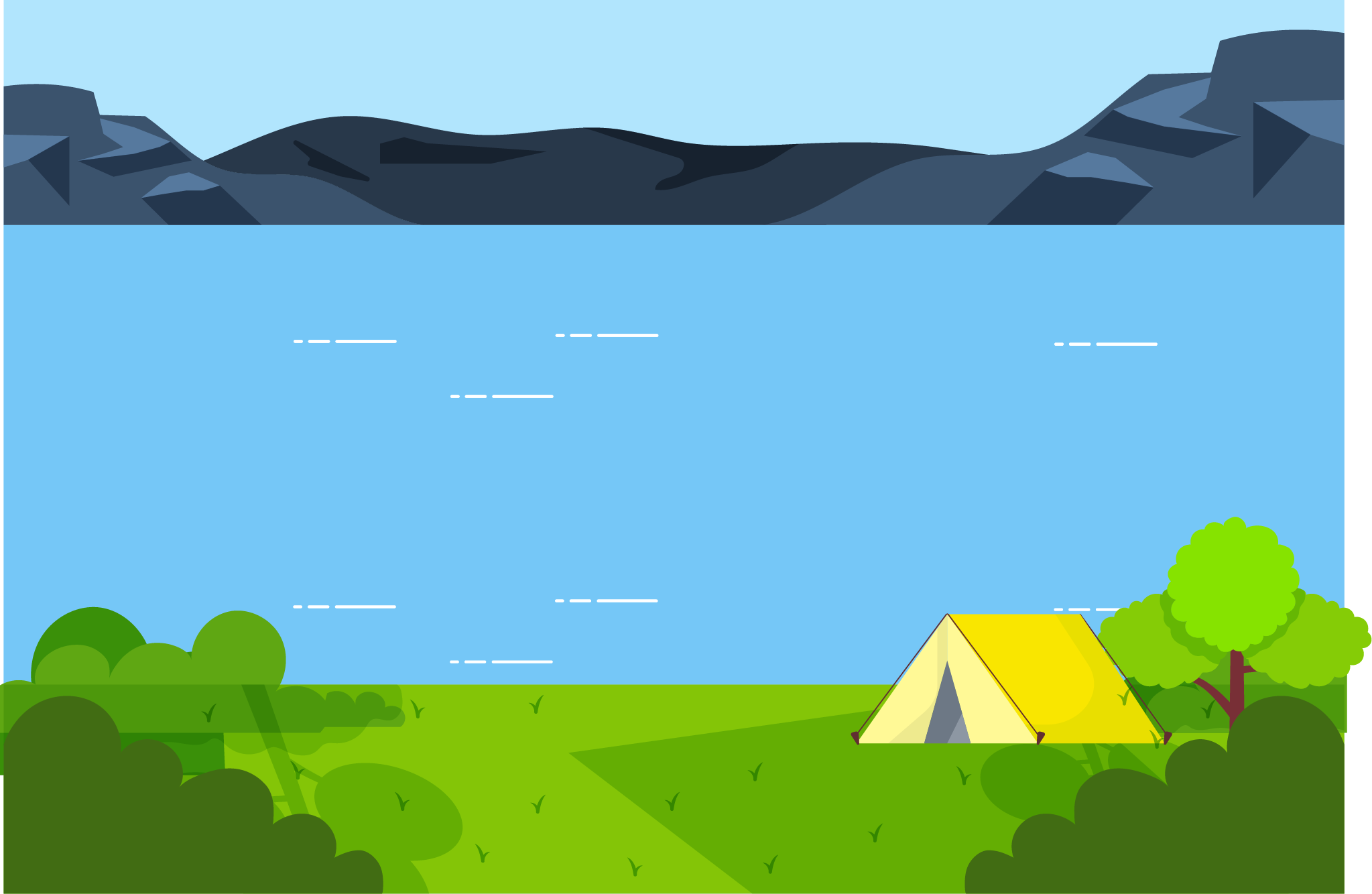 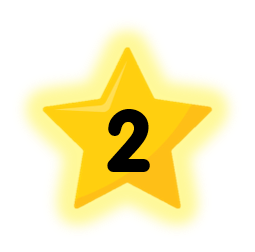 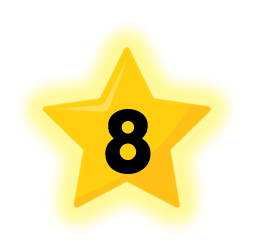 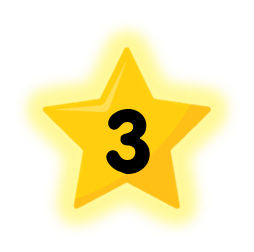 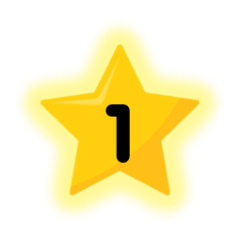 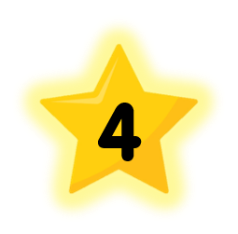 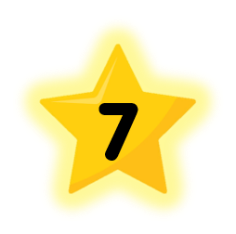 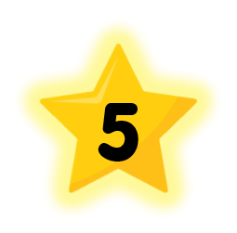 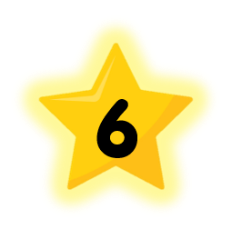 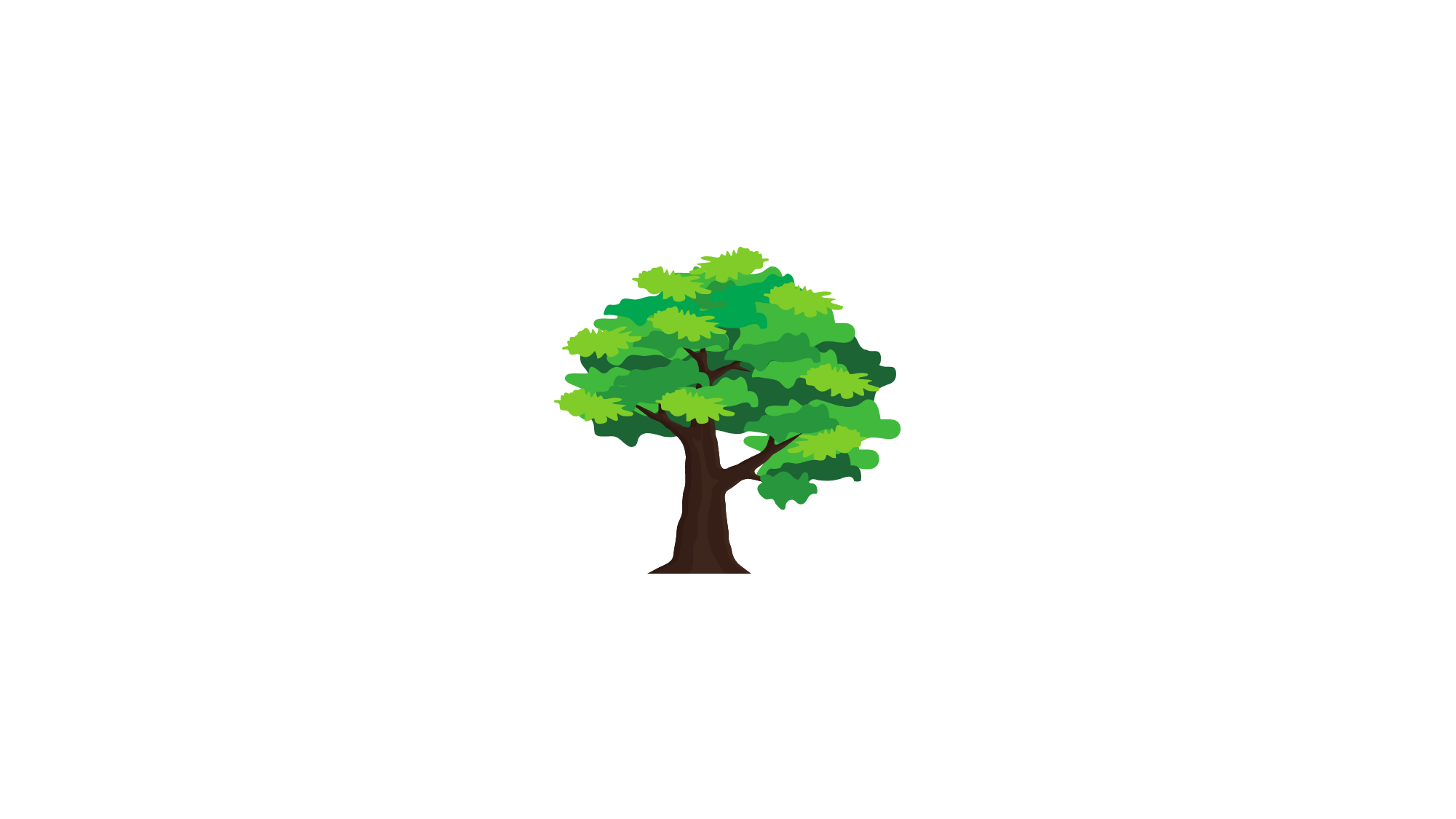 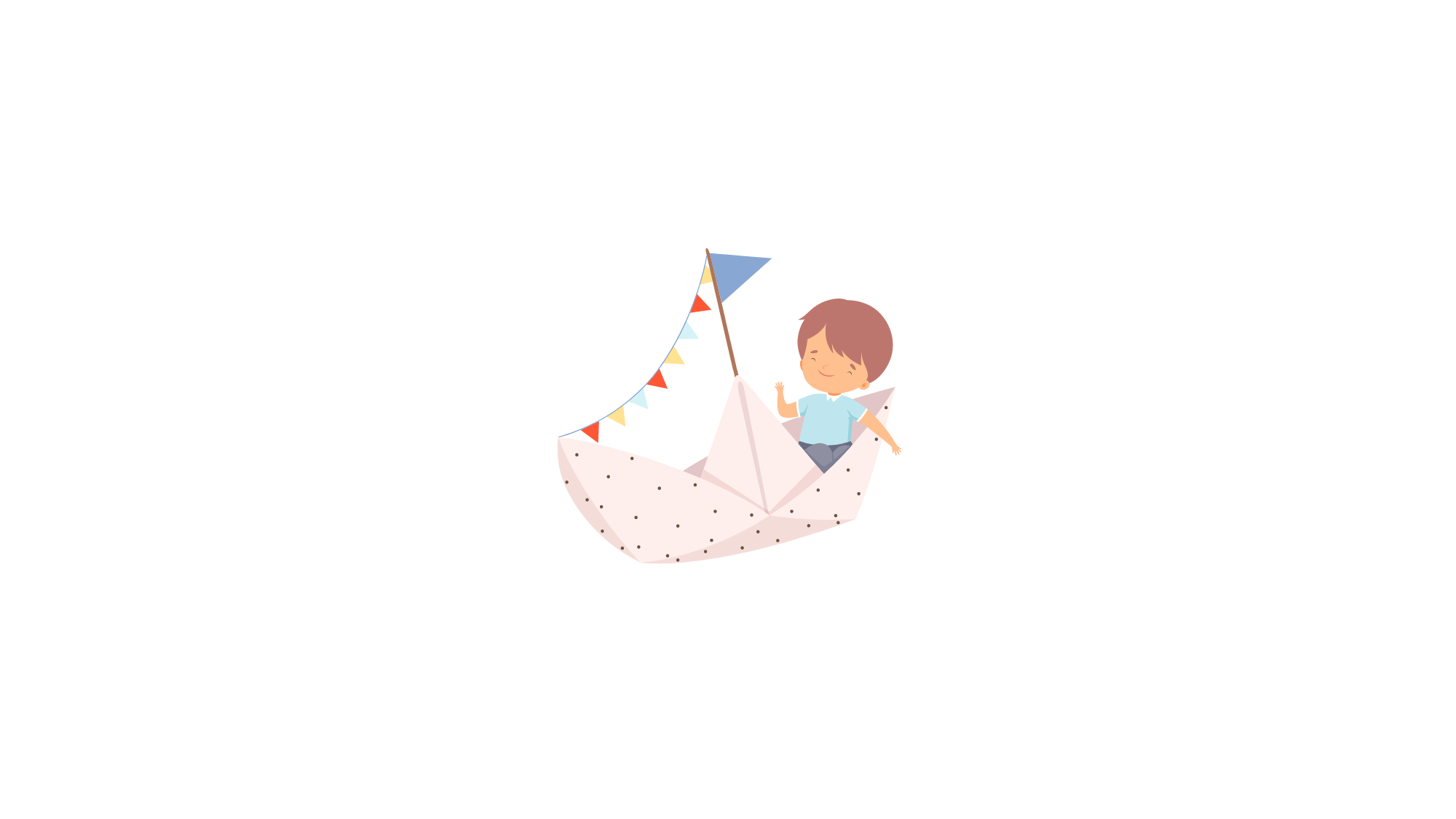 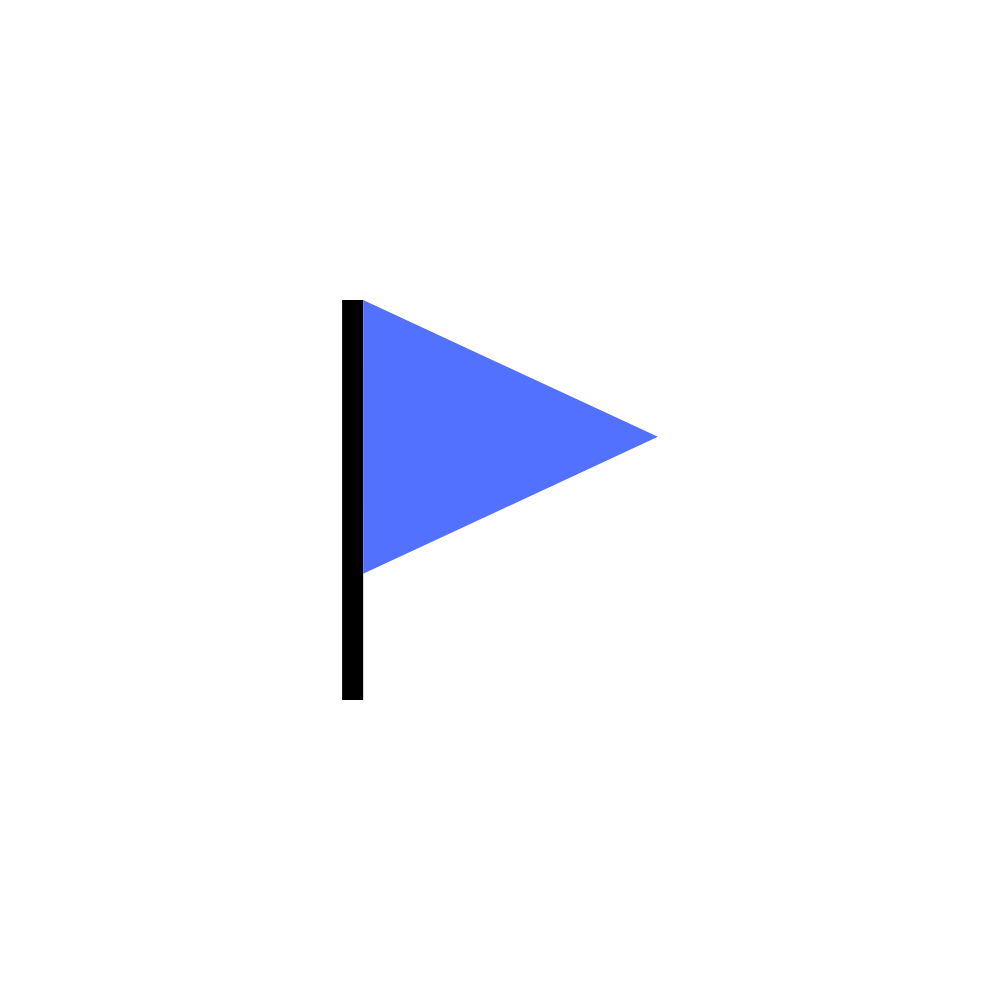 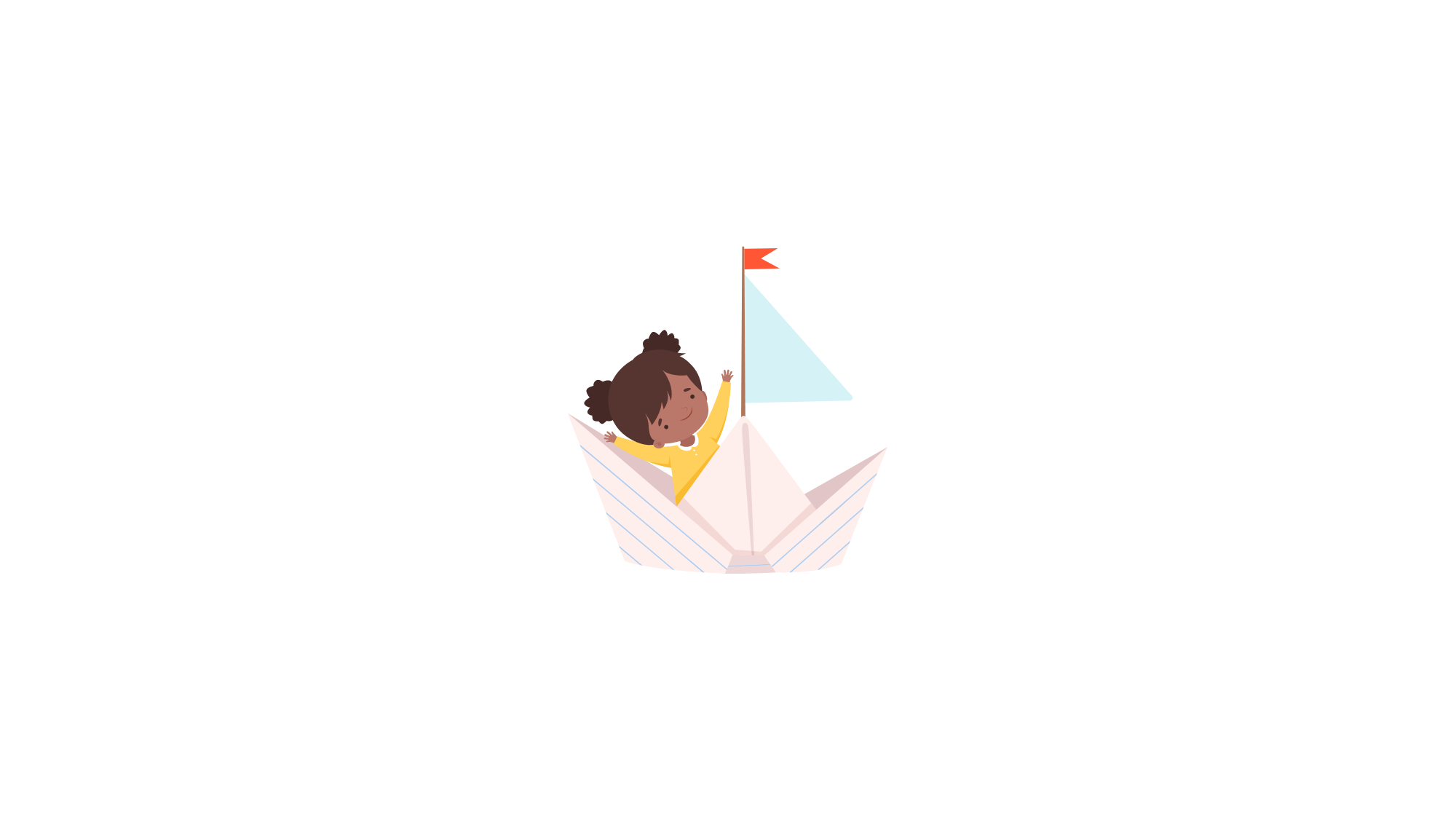 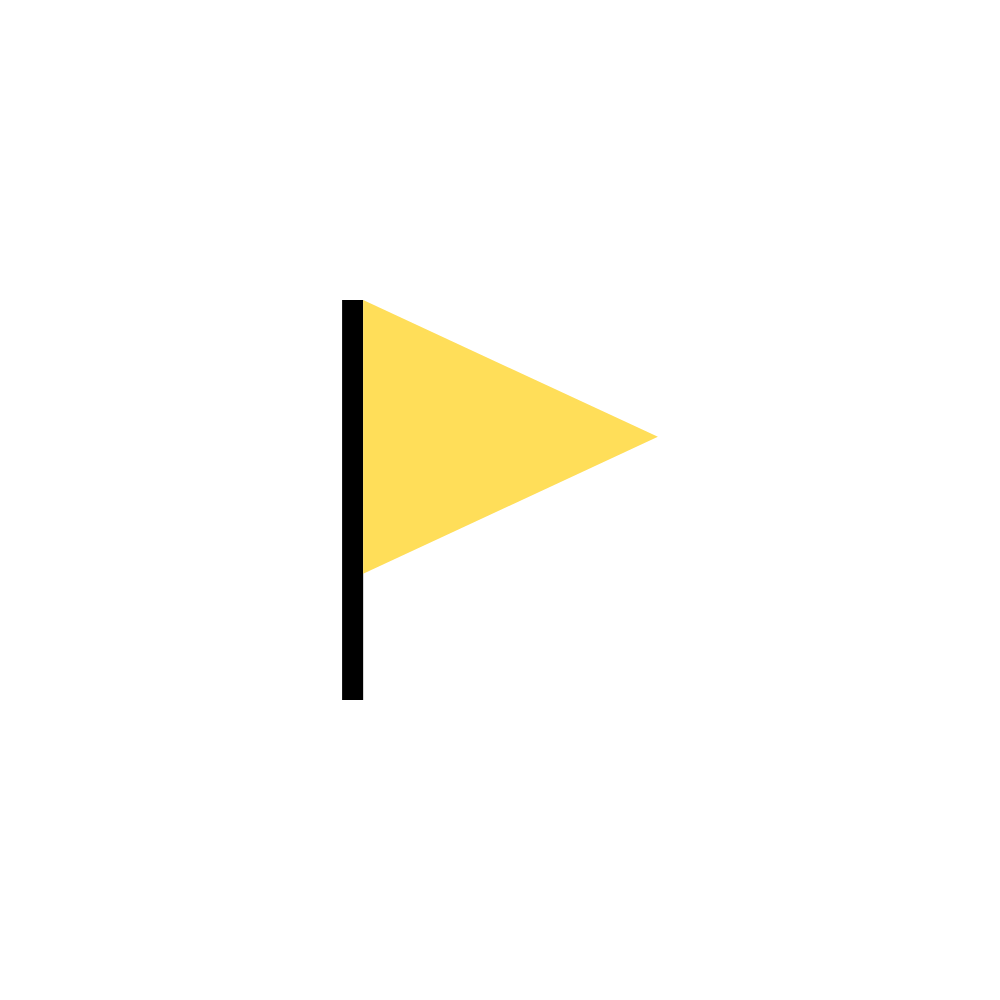 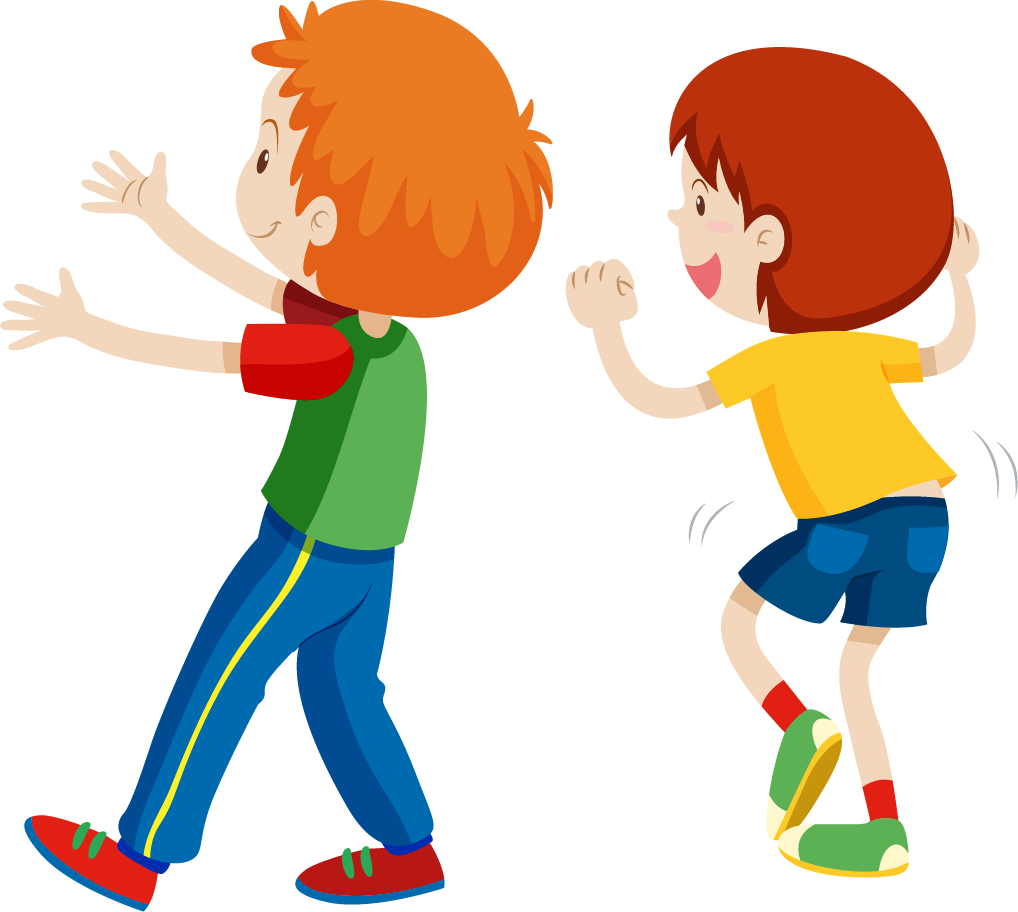 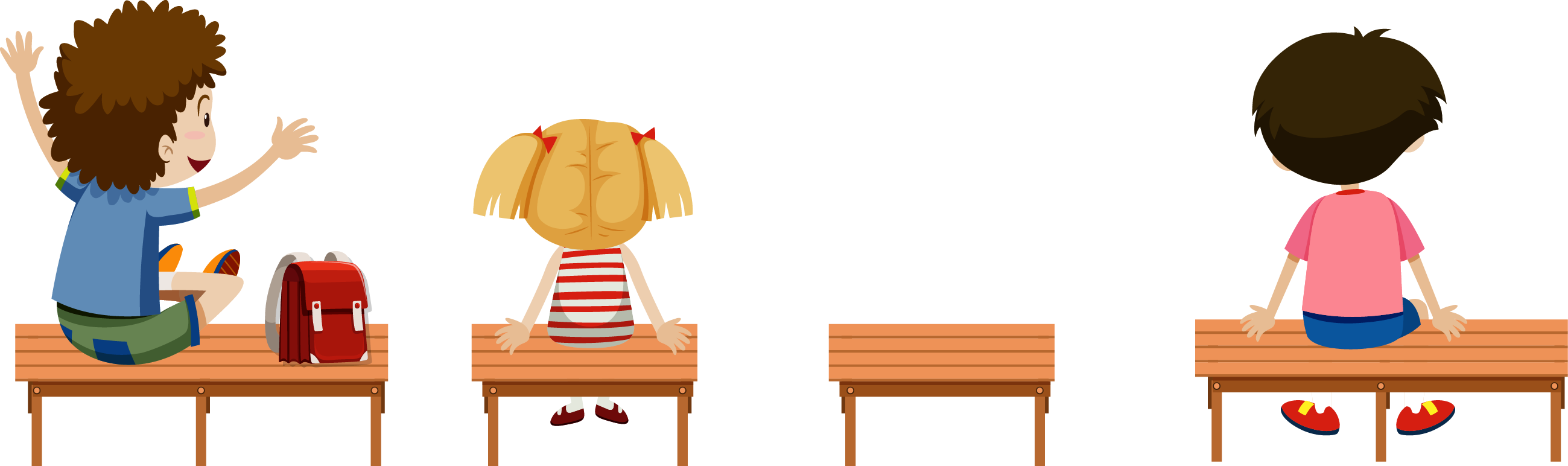 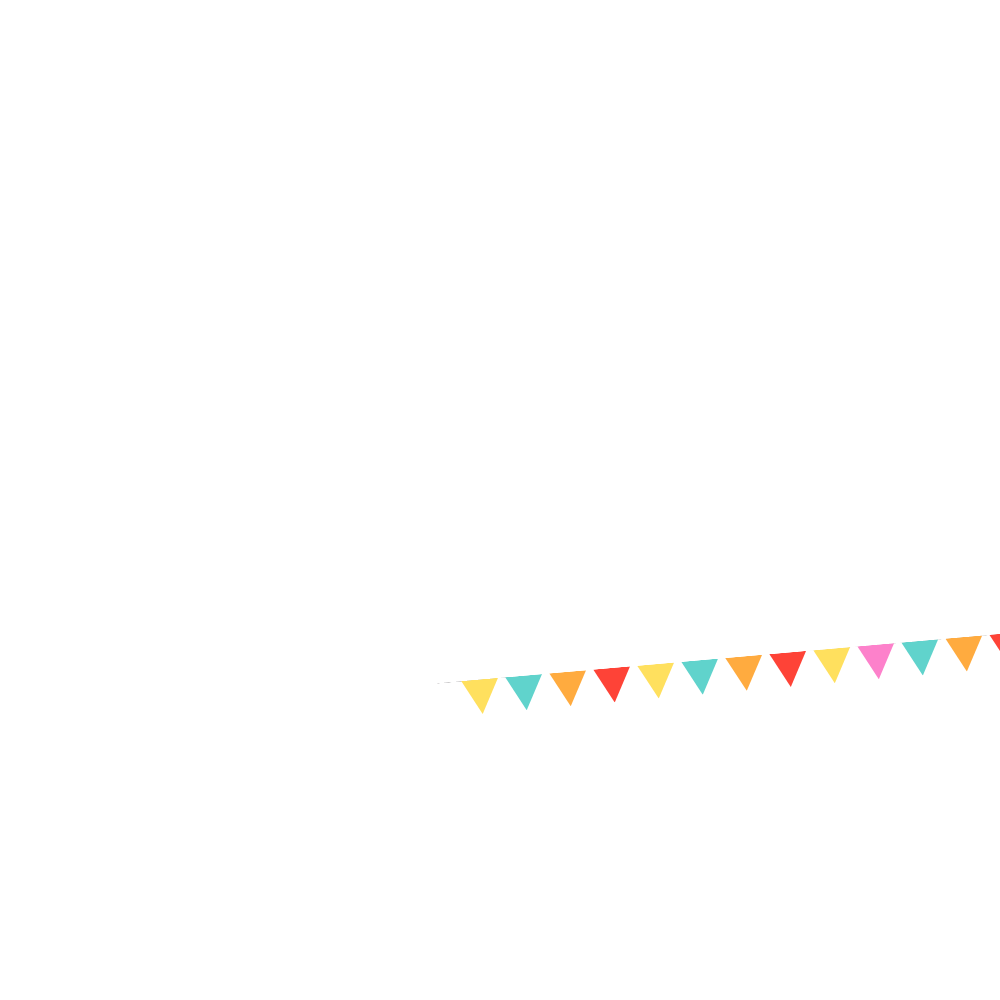 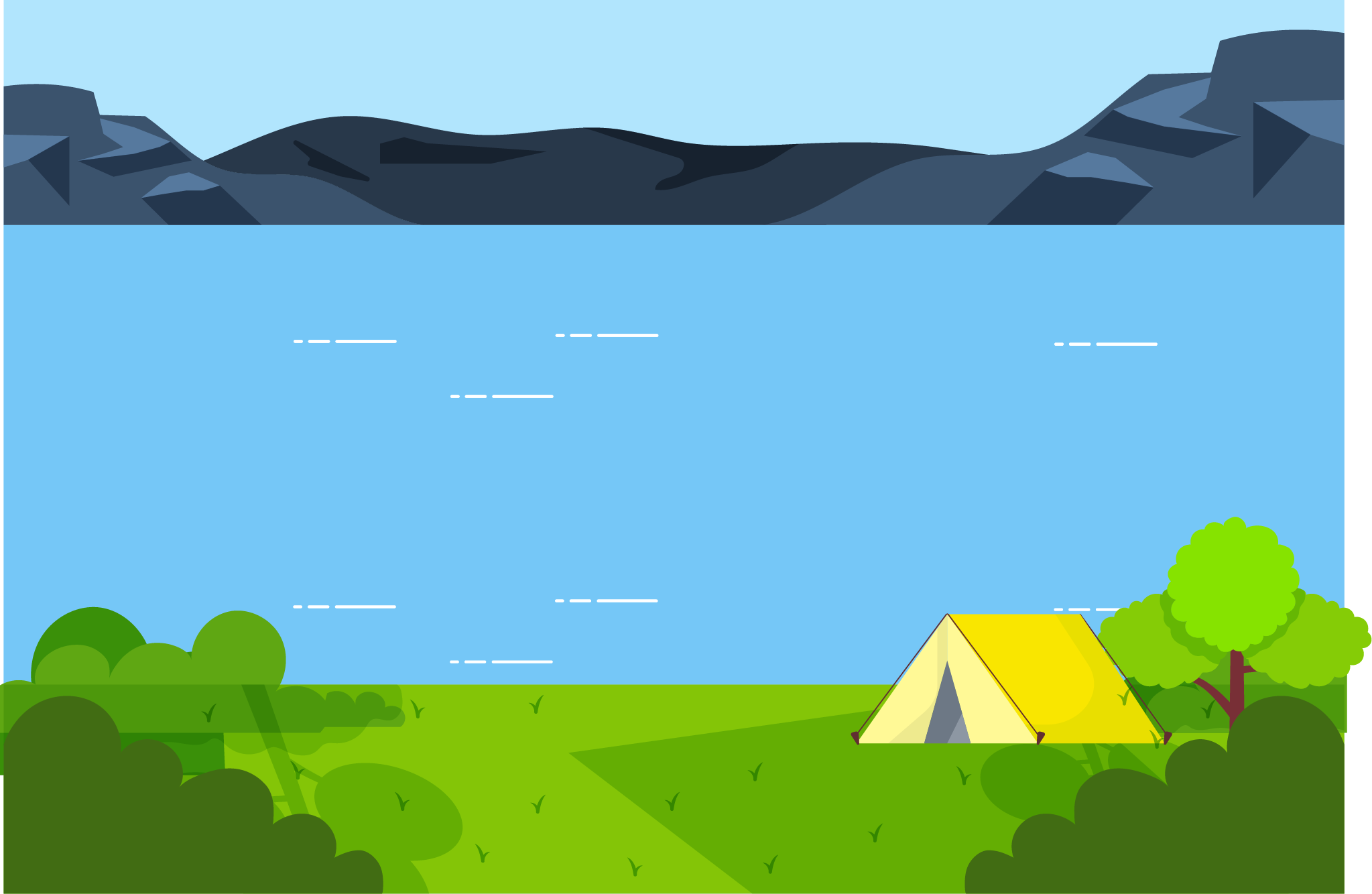 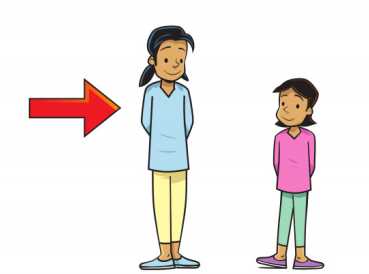 She is ___ .
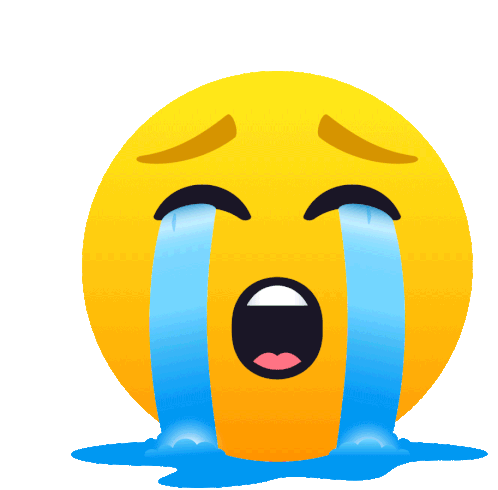 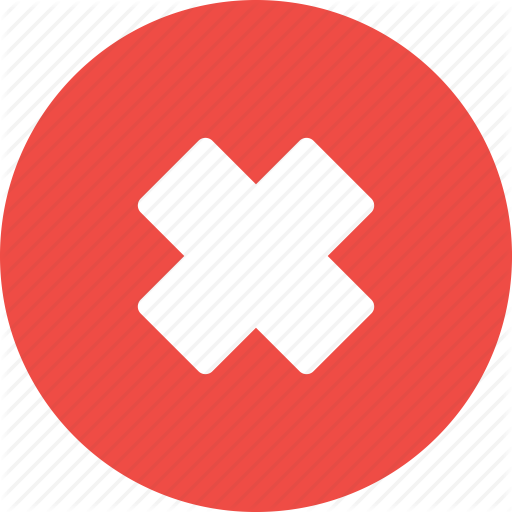 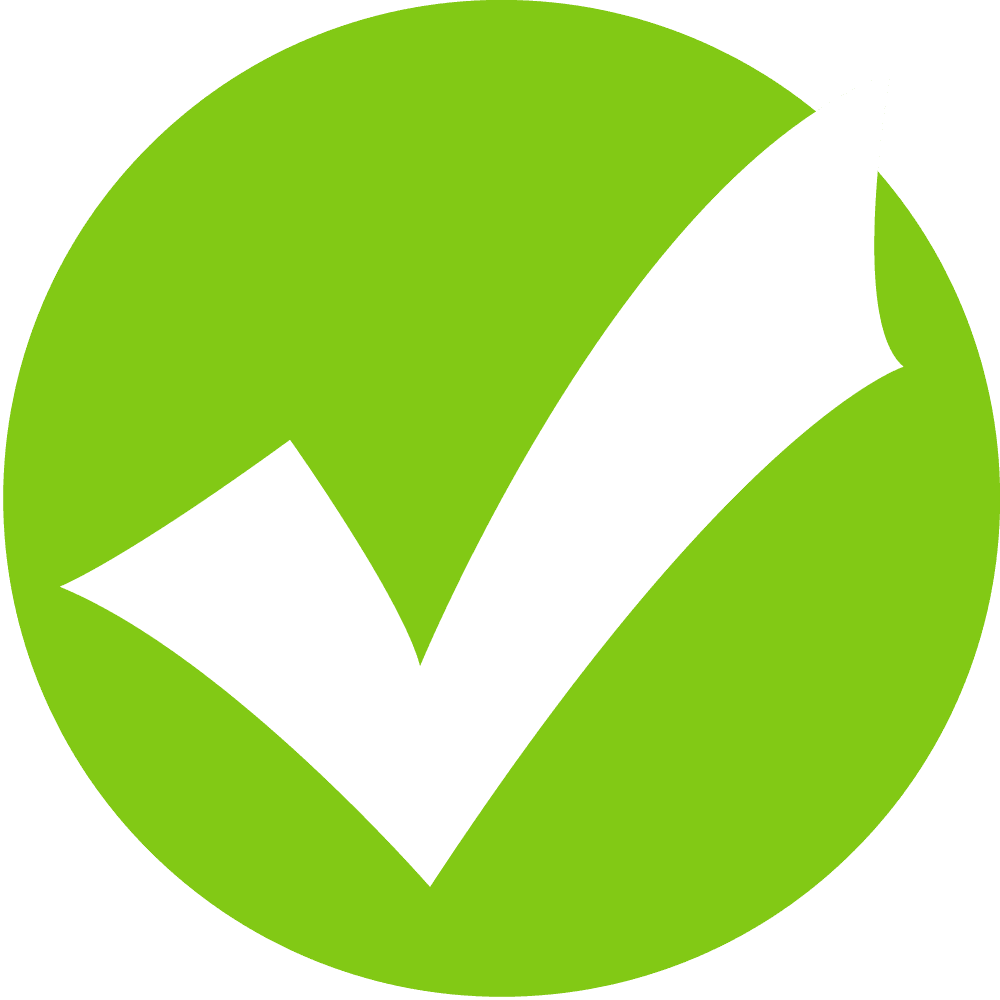 thin
tall
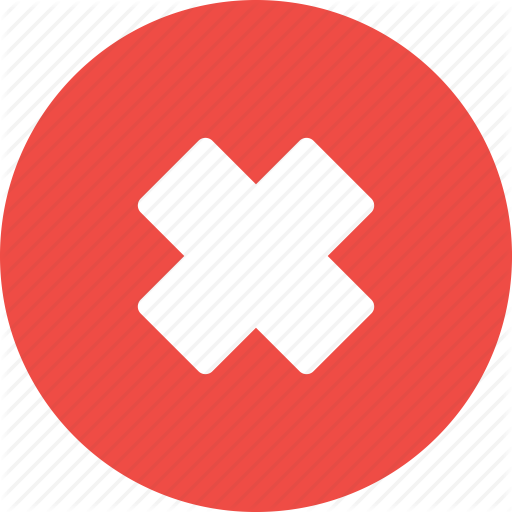 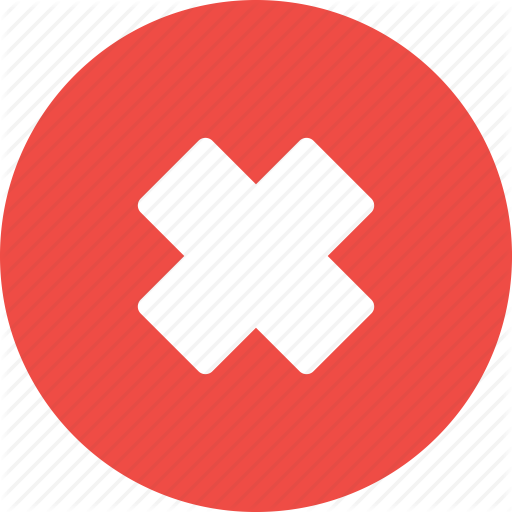 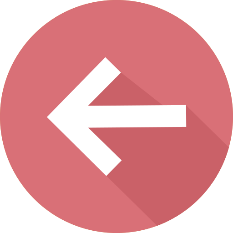 fat
short
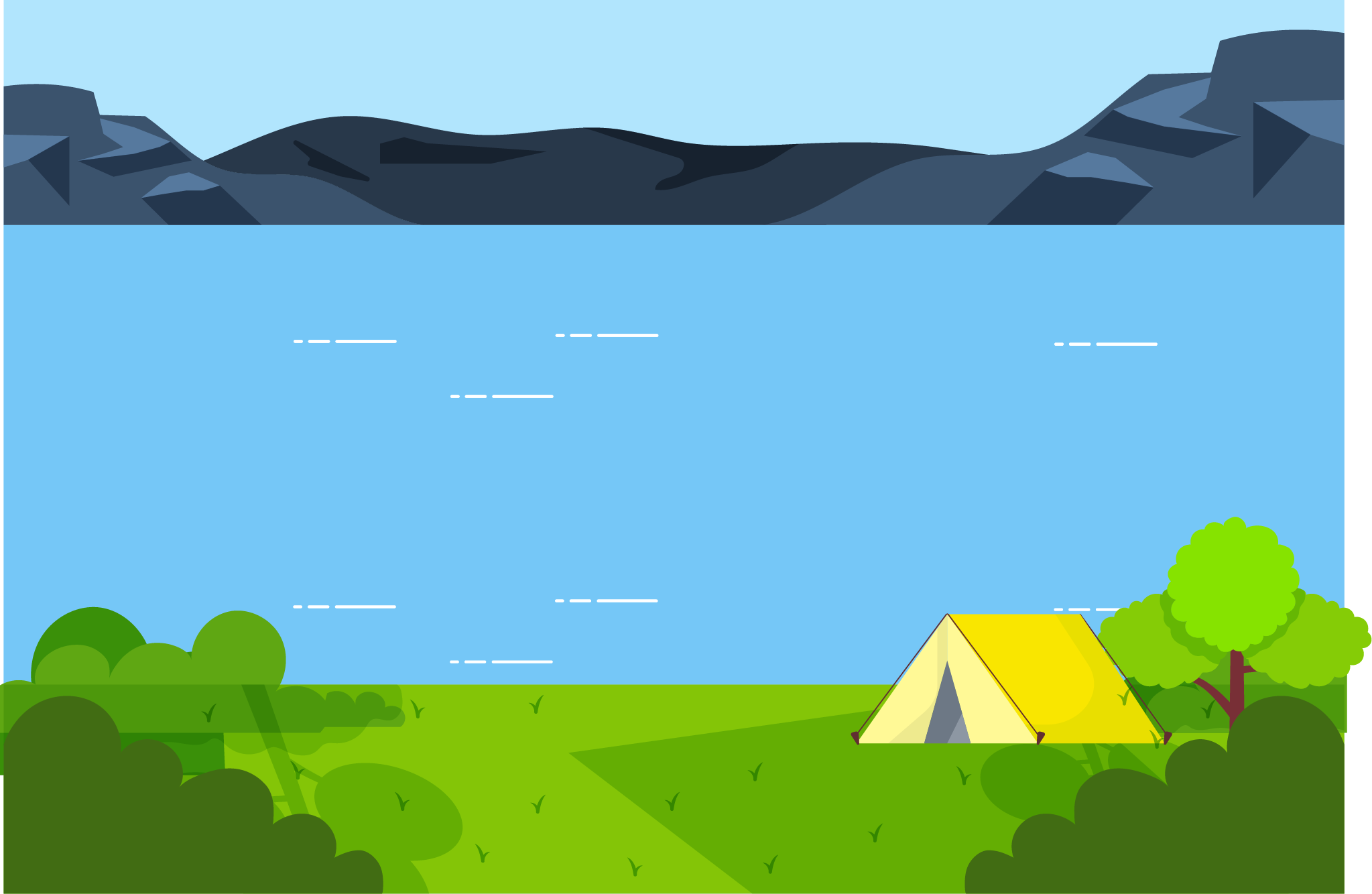 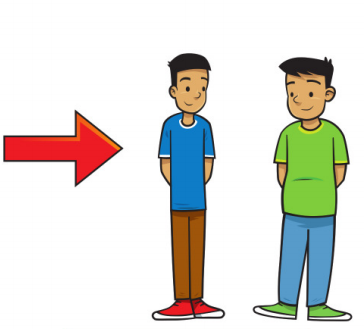 He is ___ .
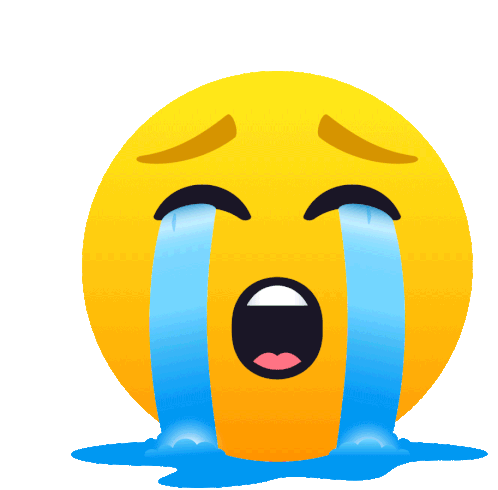 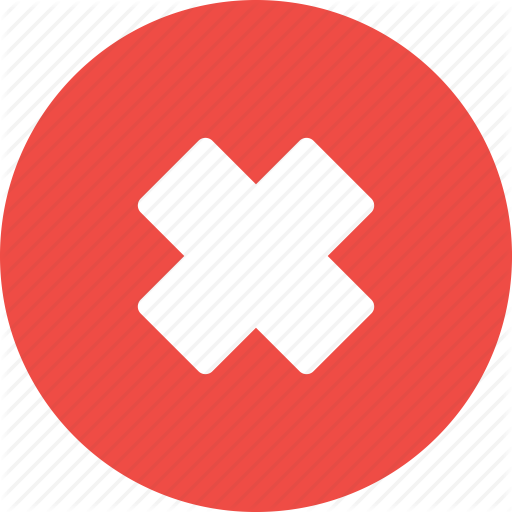 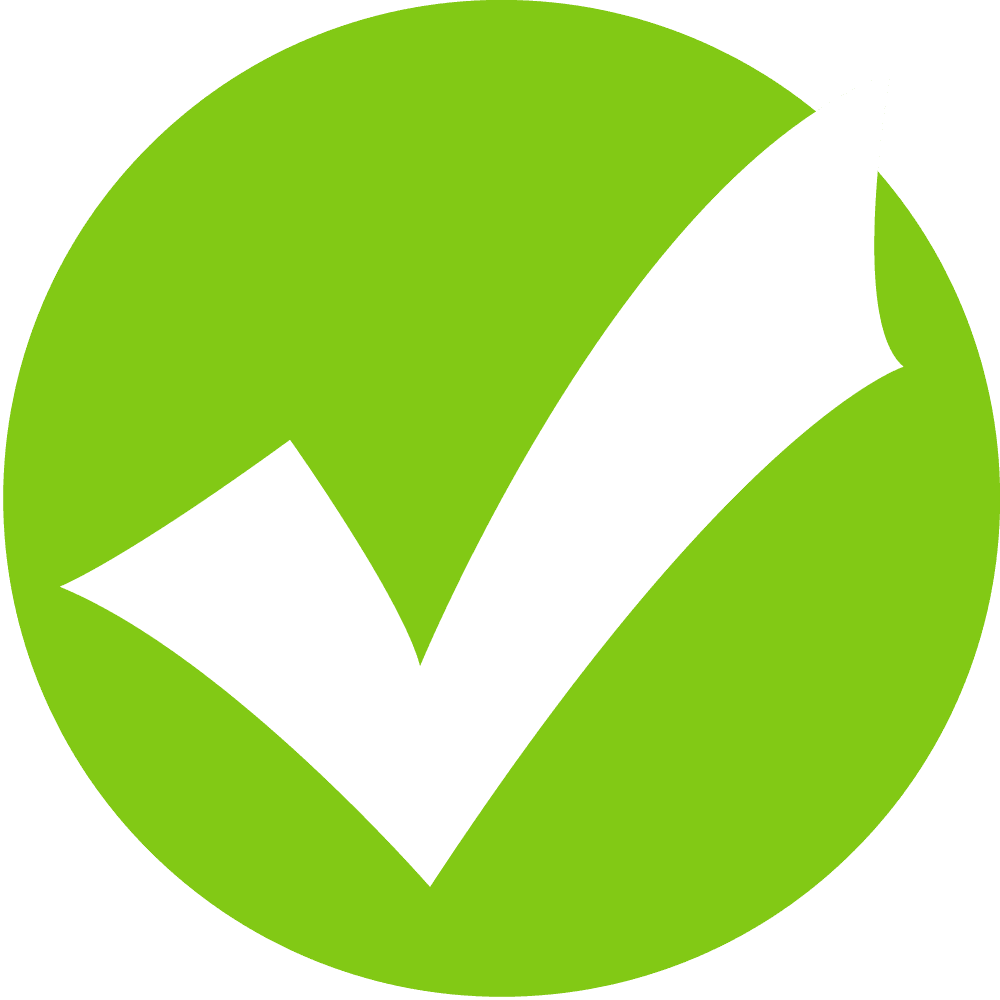 tall
thin
fat
short
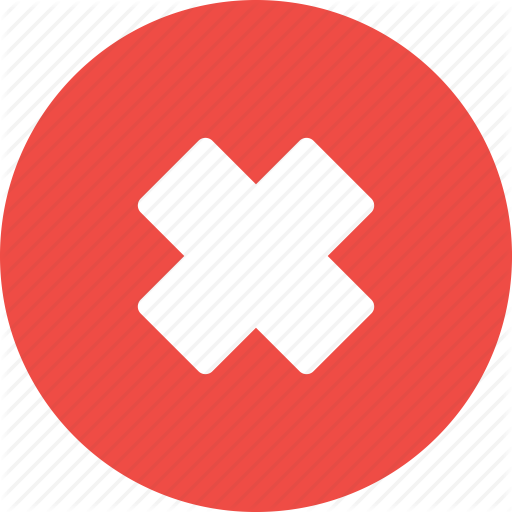 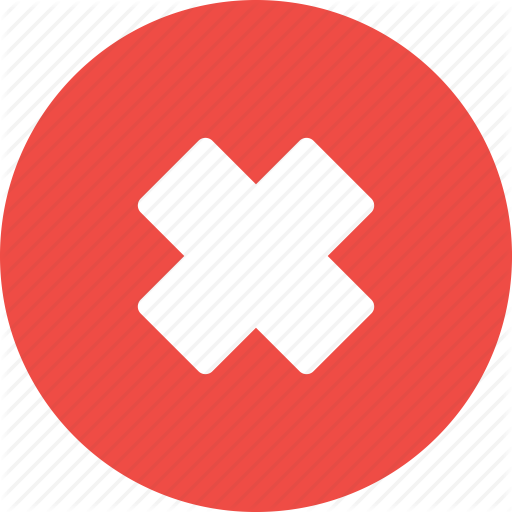 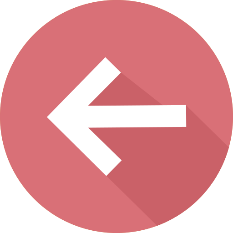 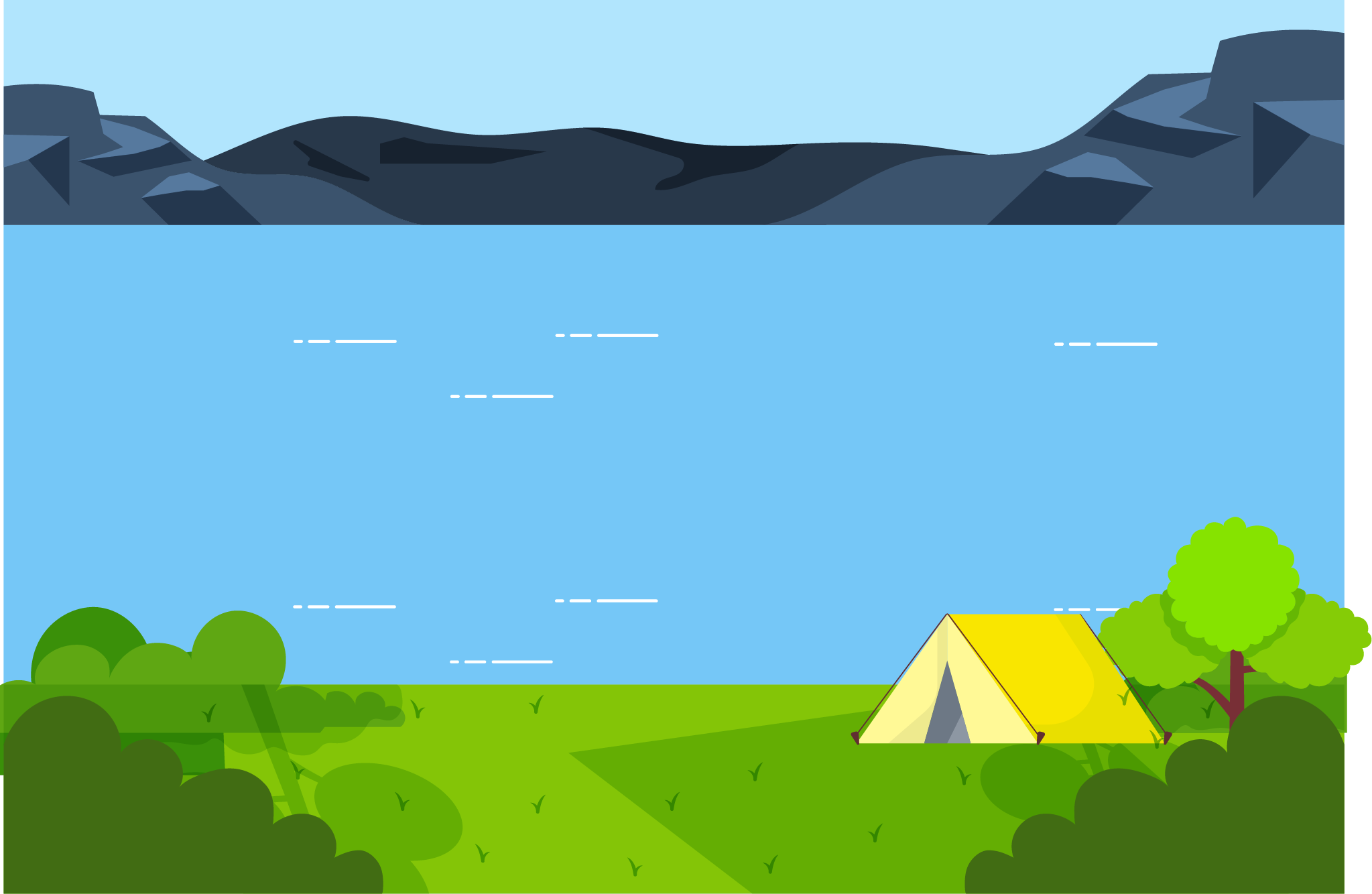 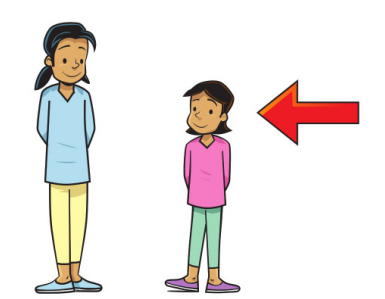 She is ___ .
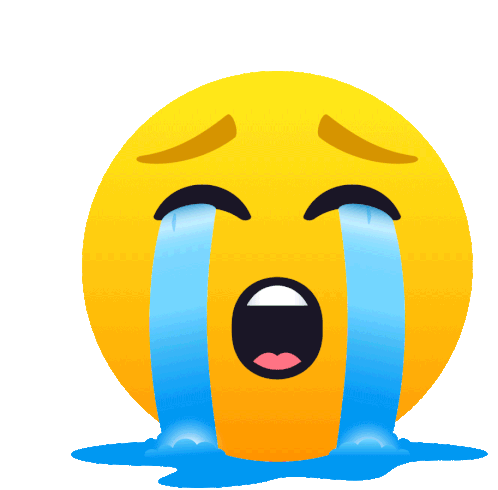 short
tall
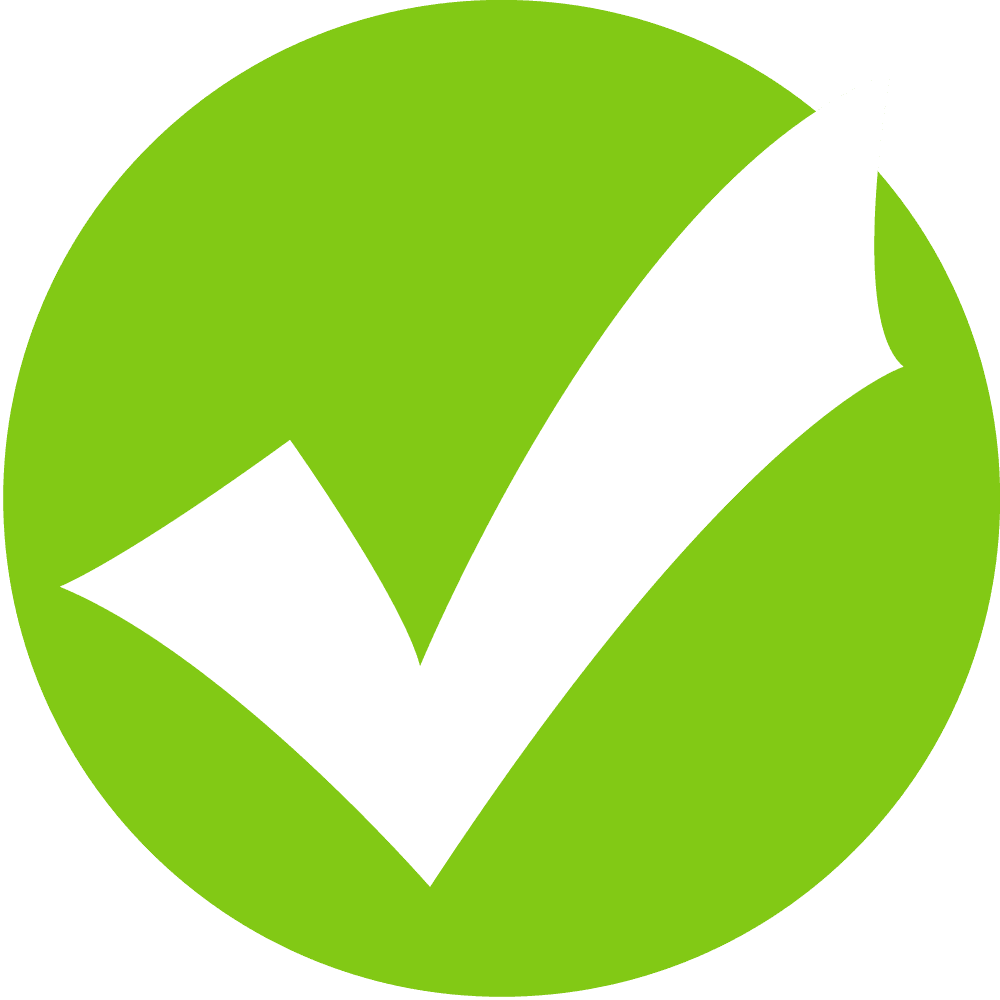 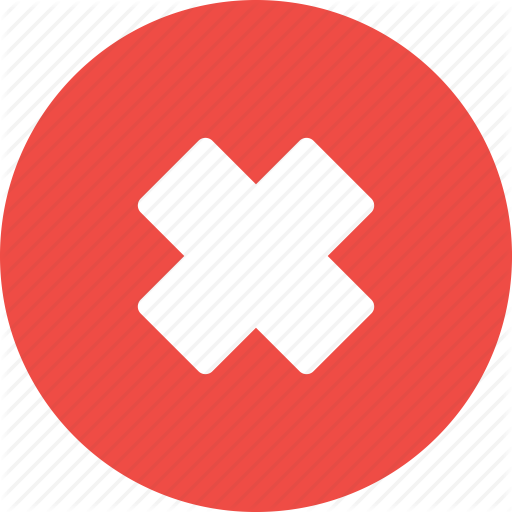 big
fat
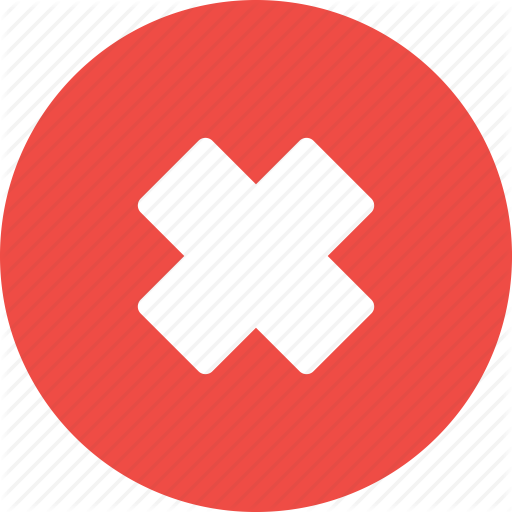 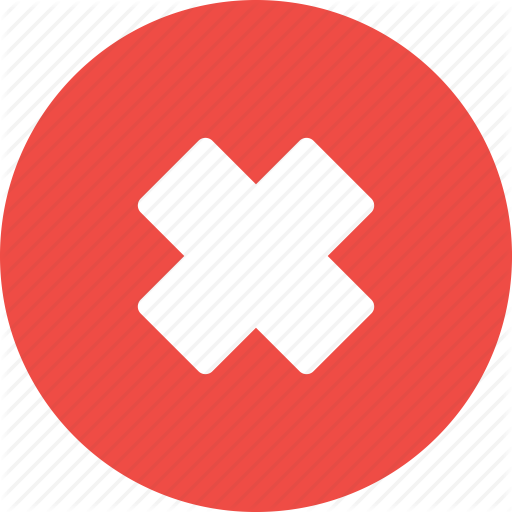 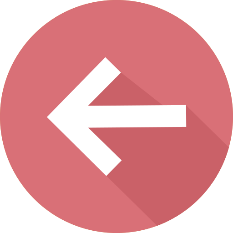 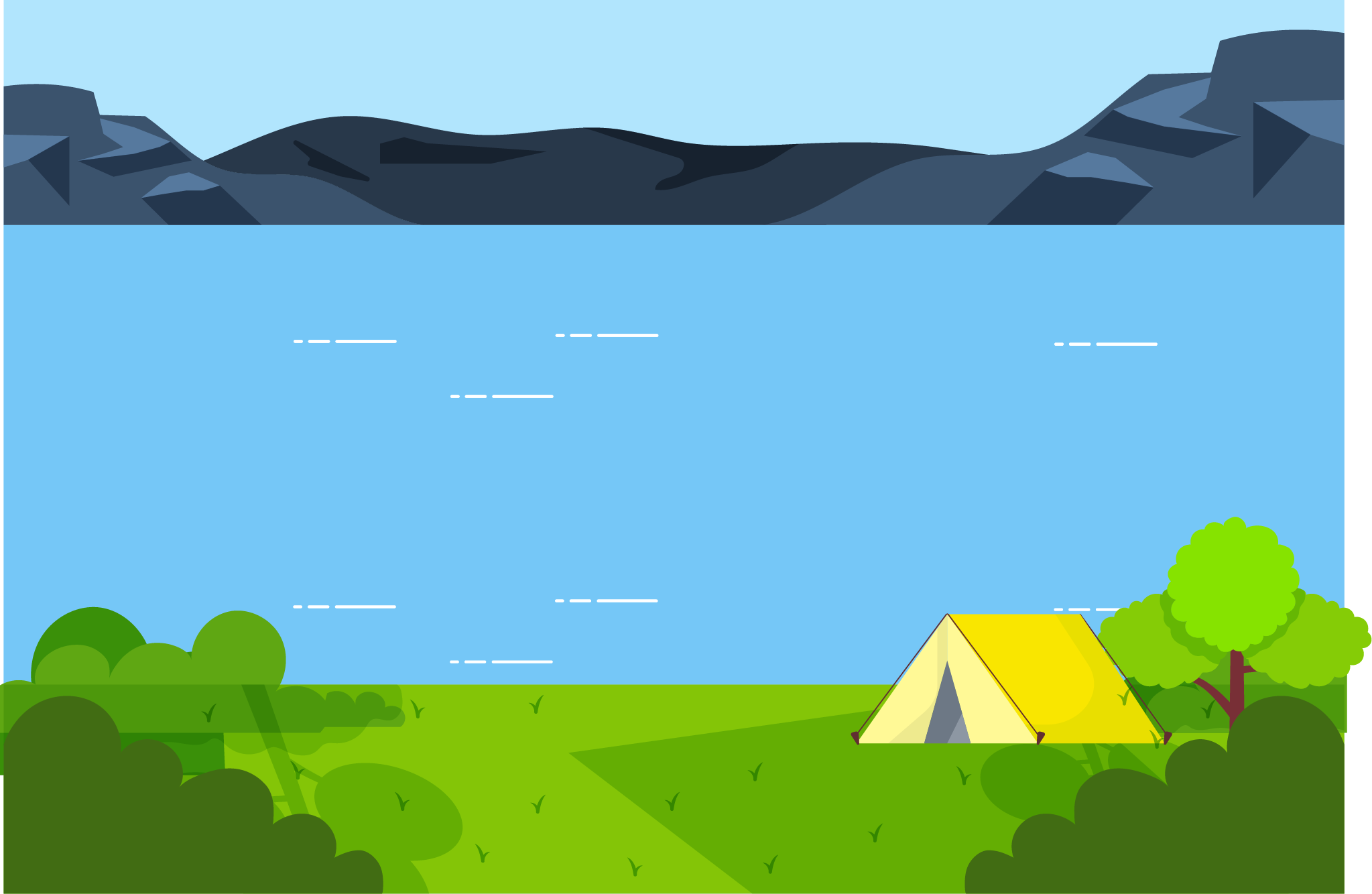 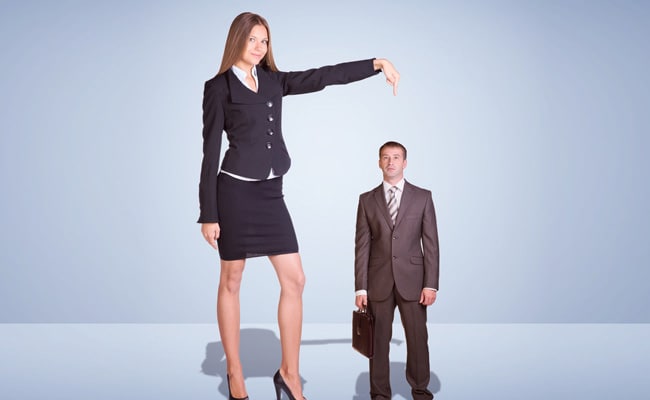 She has ___.
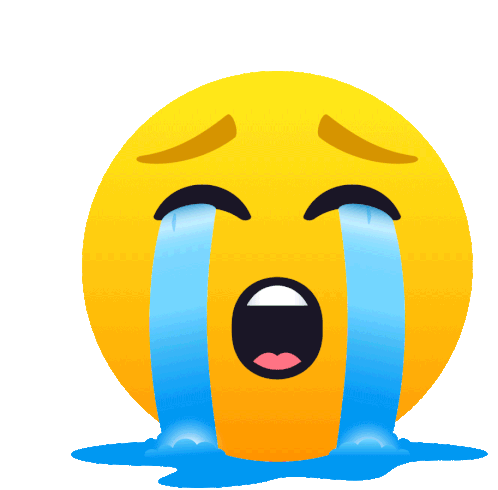 short hair
curly hair
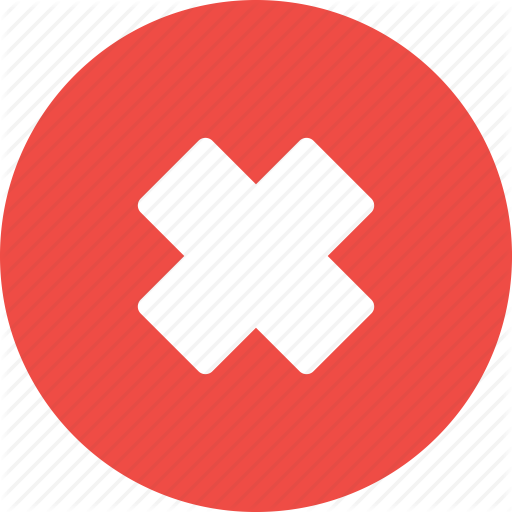 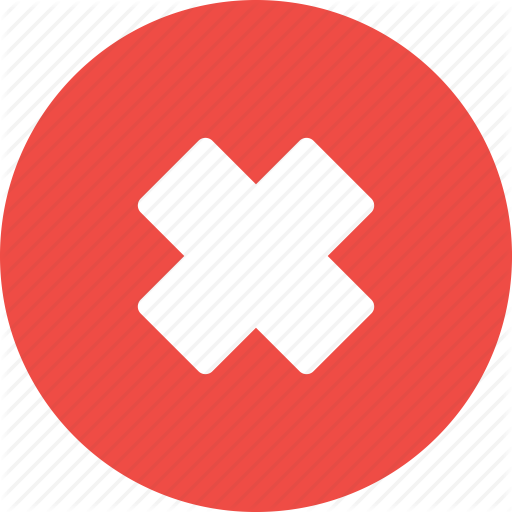 black hair
long hair
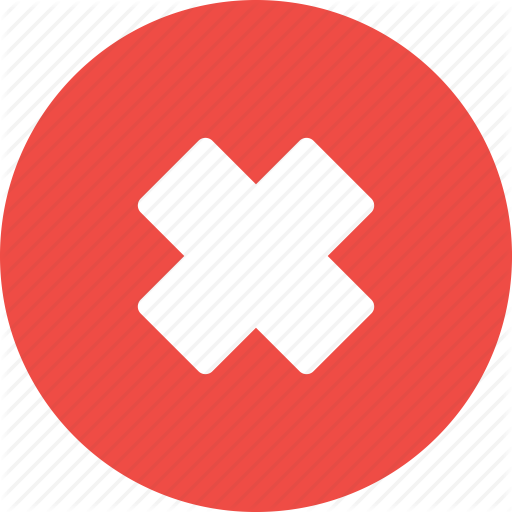 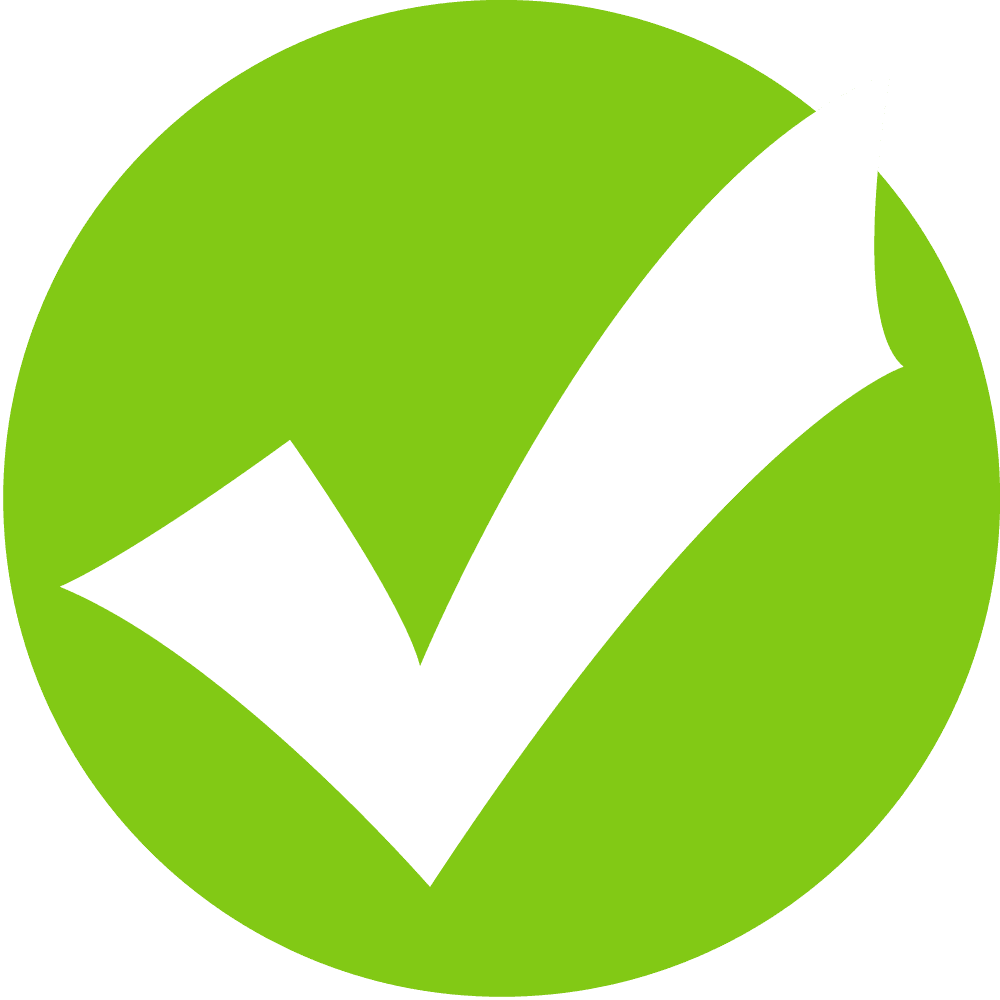 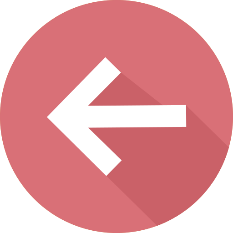 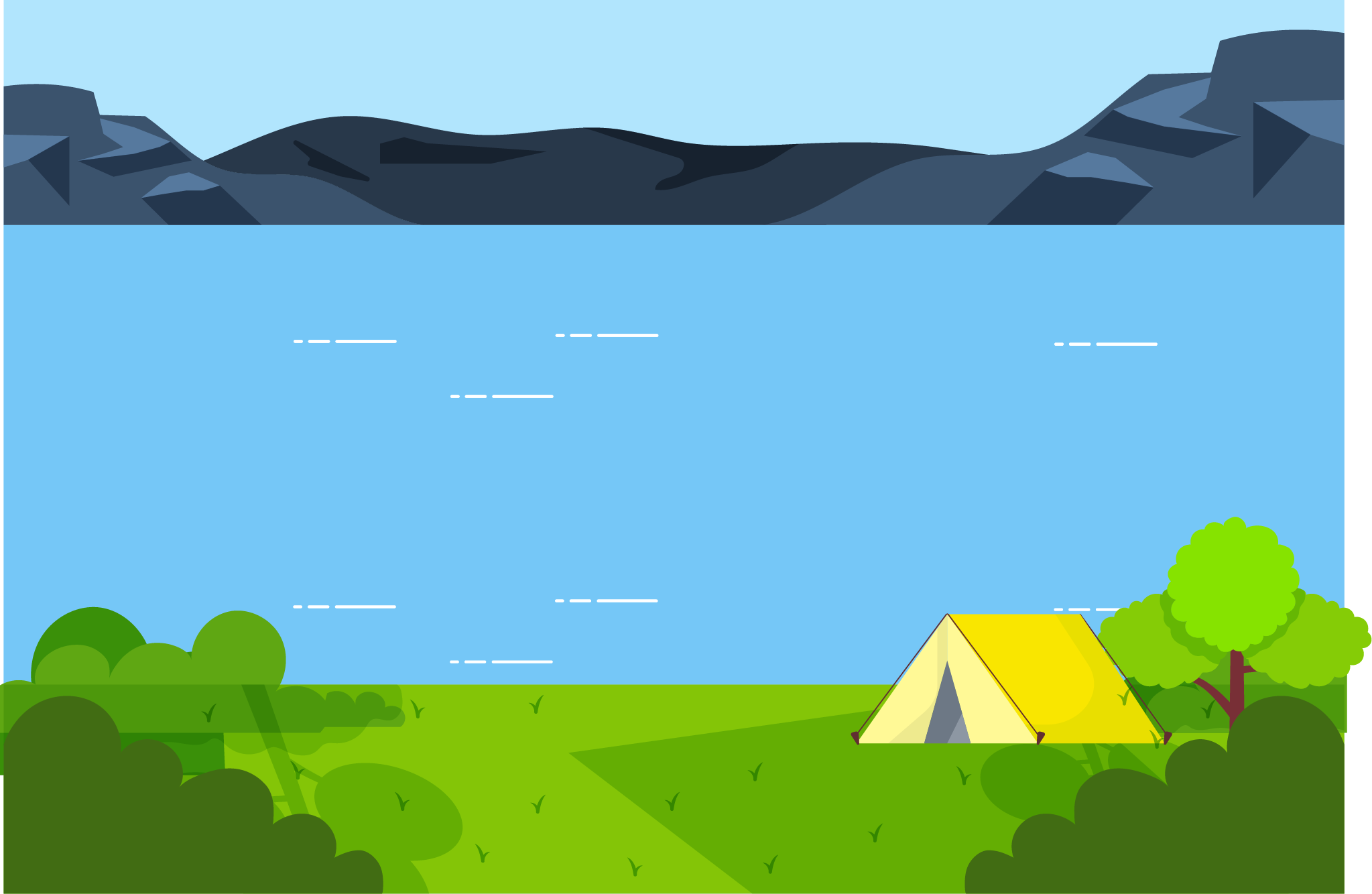 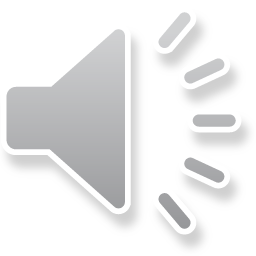 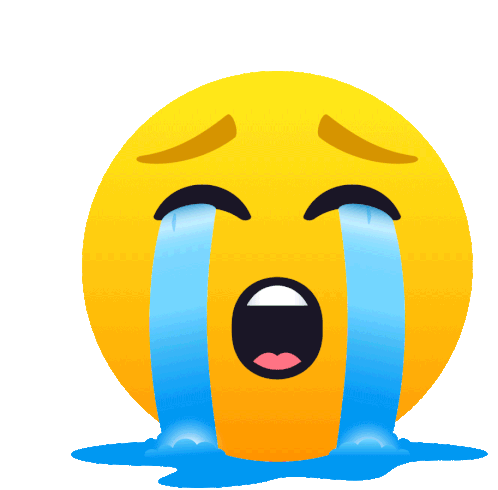 thin
tall
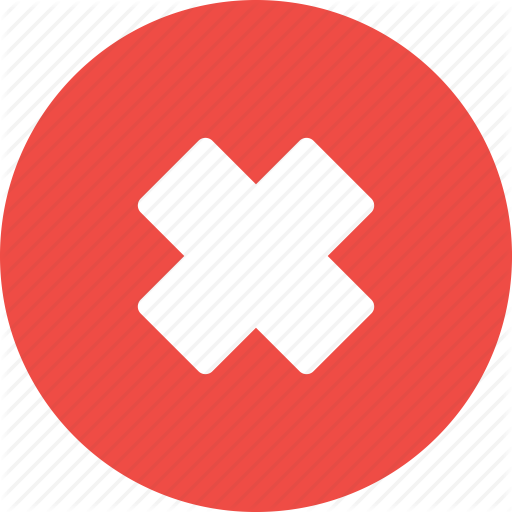 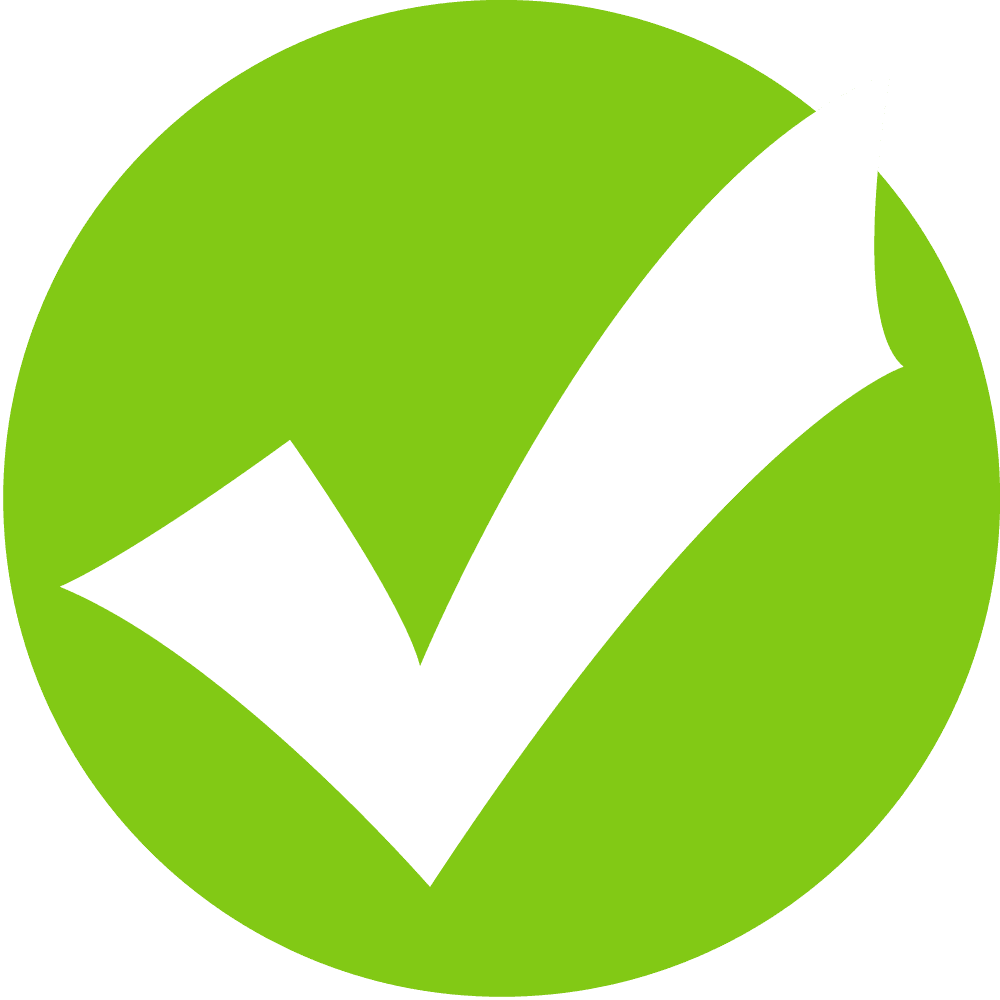 short
fat
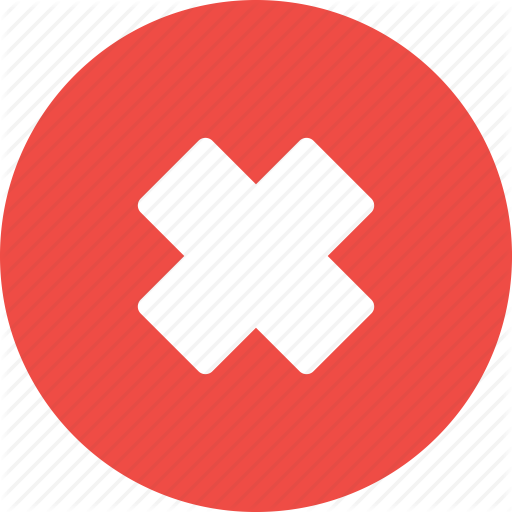 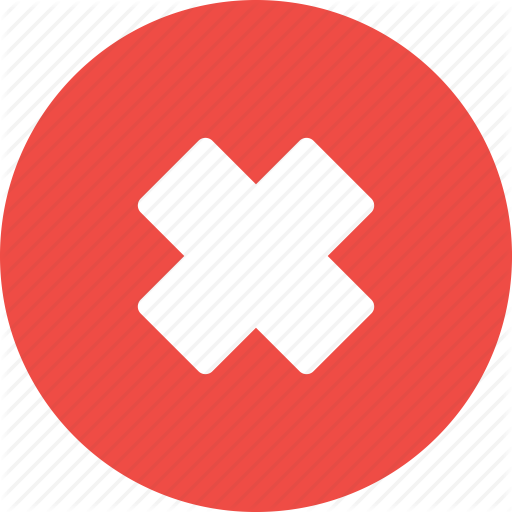 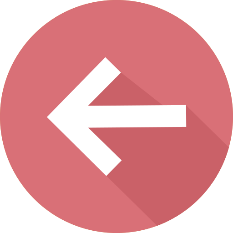 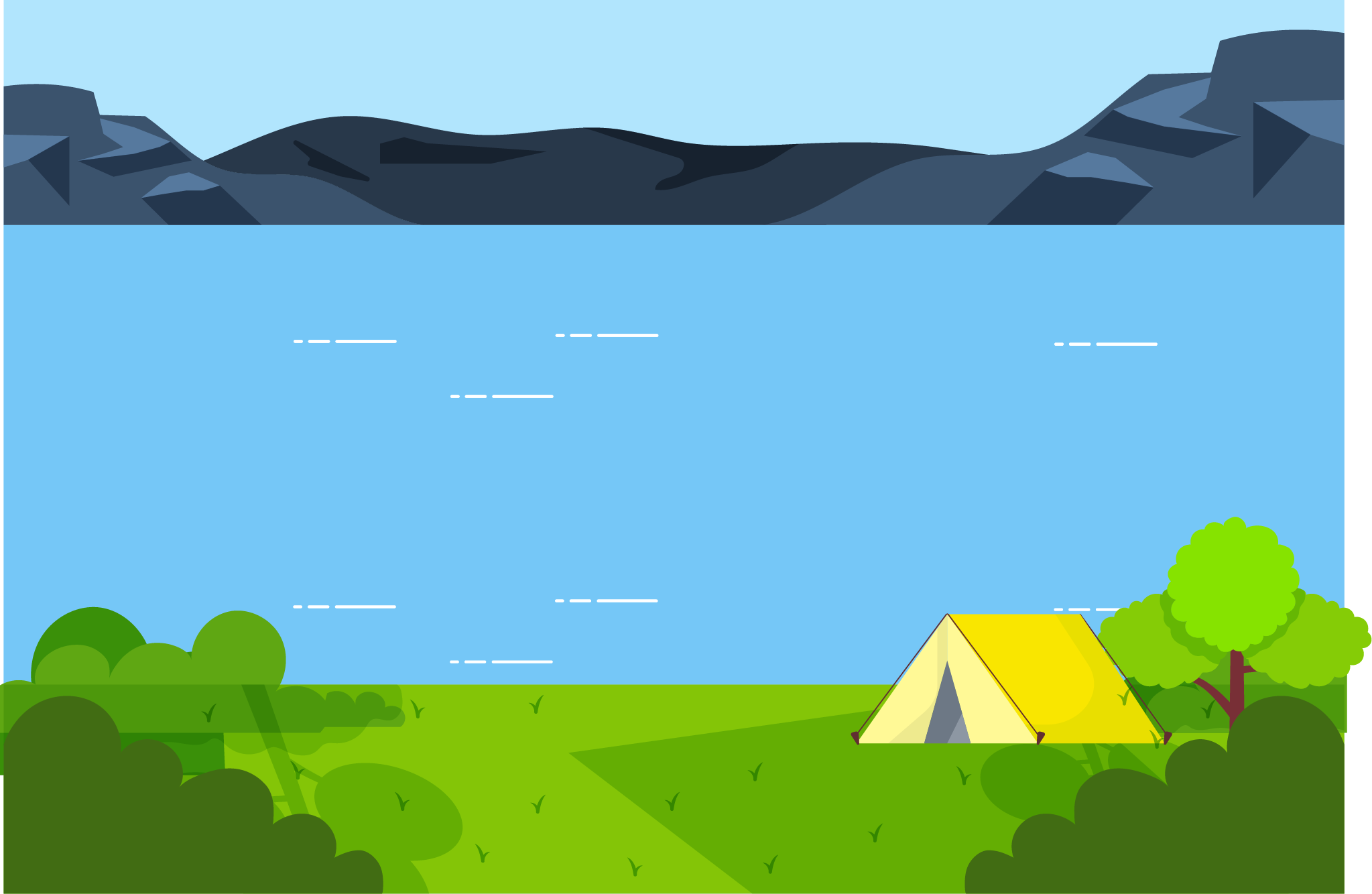 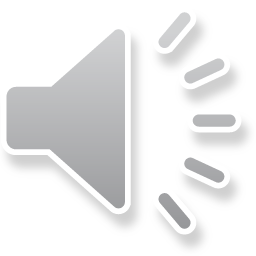 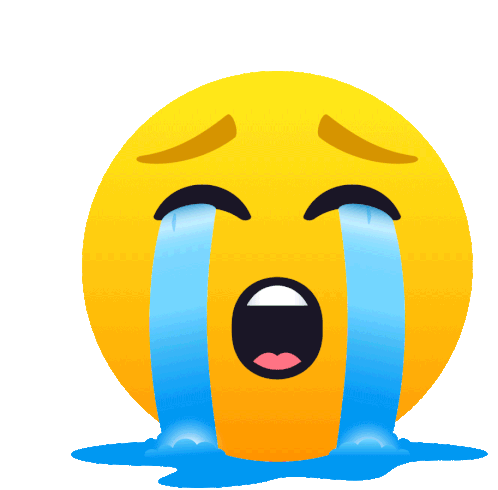 tall
thin
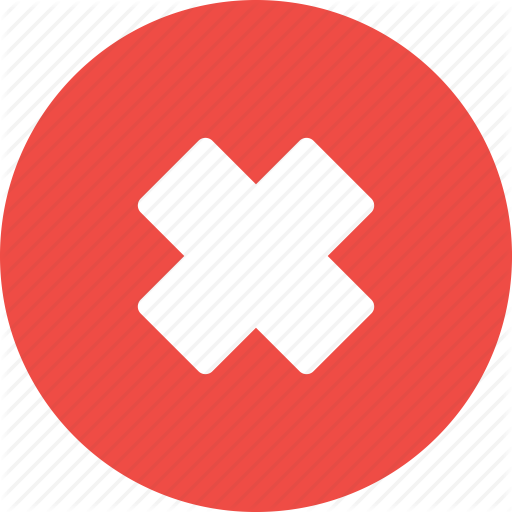 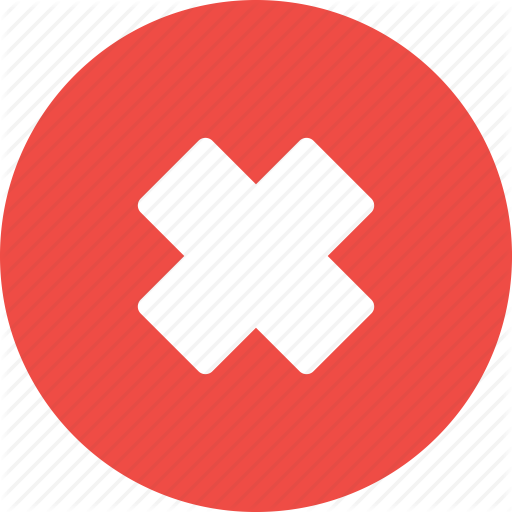 fat
short
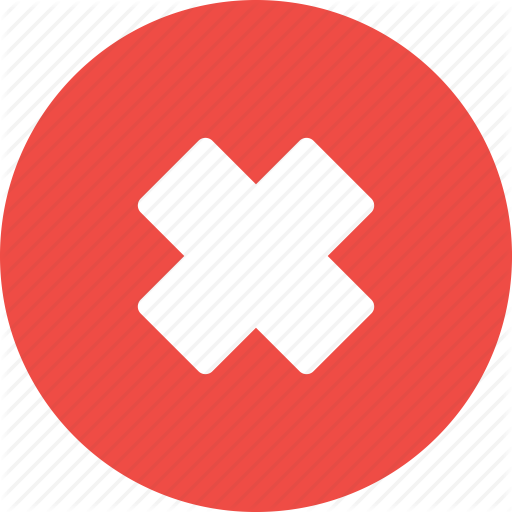 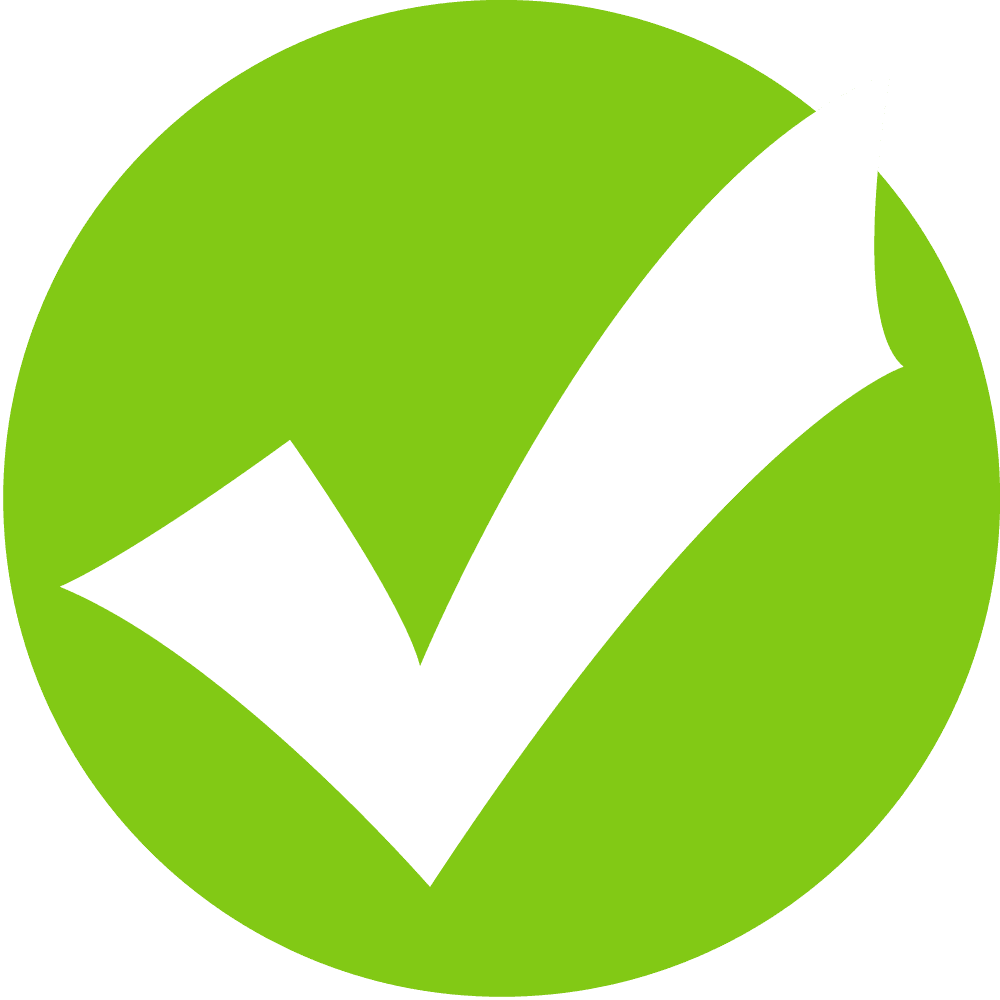 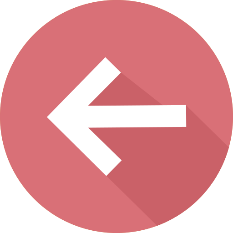 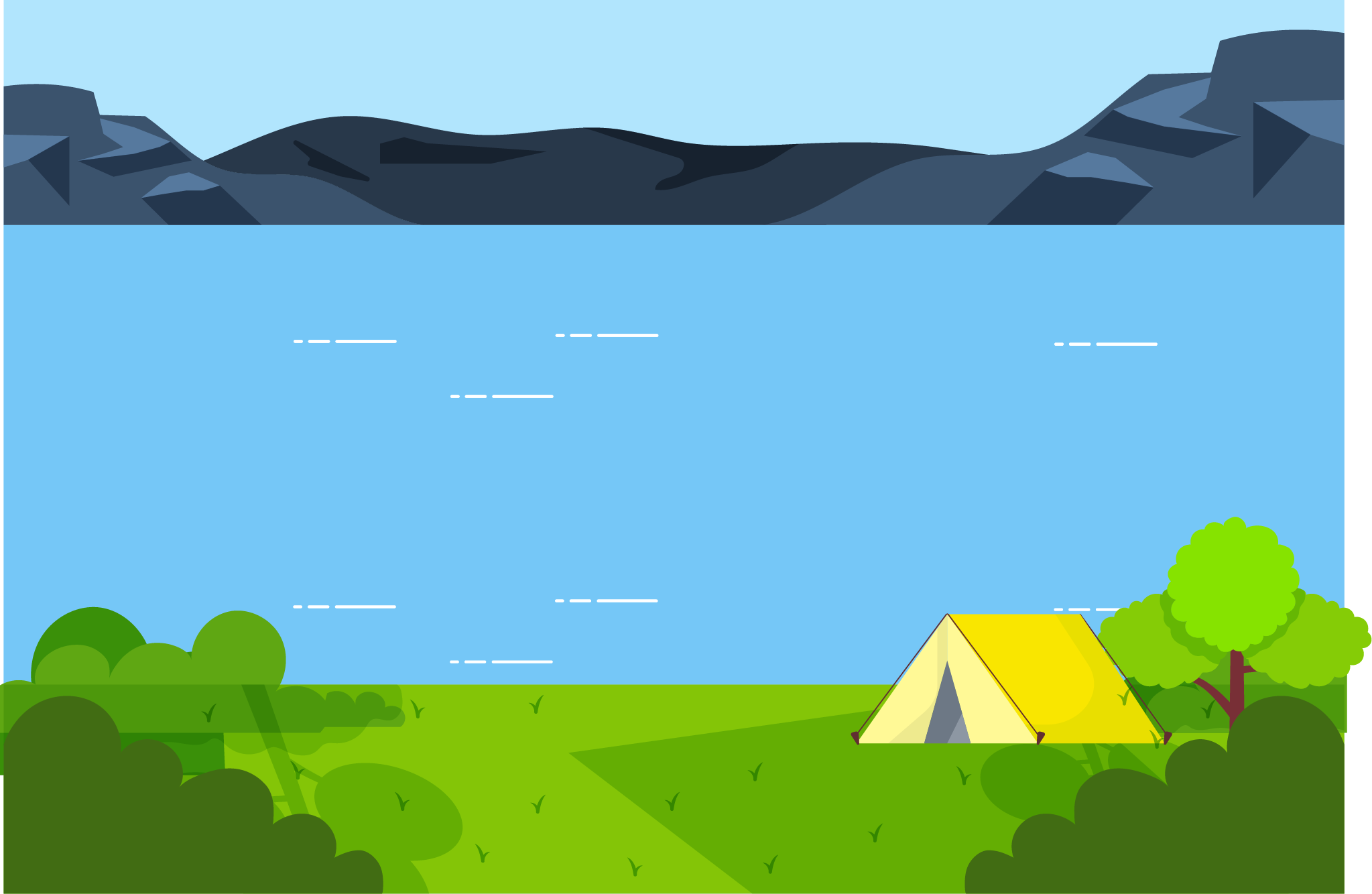 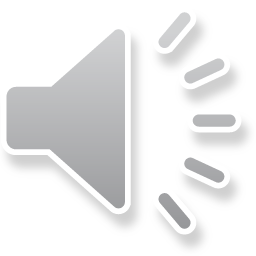 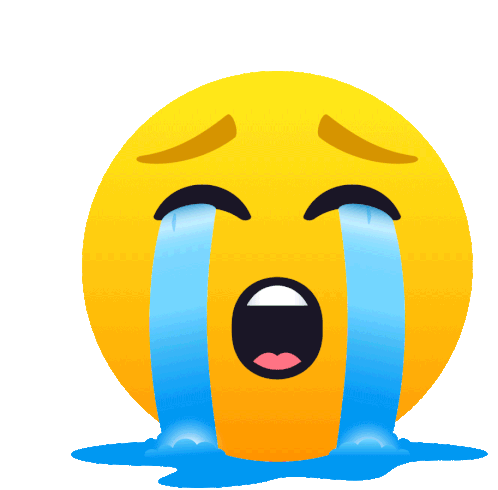 short
tall
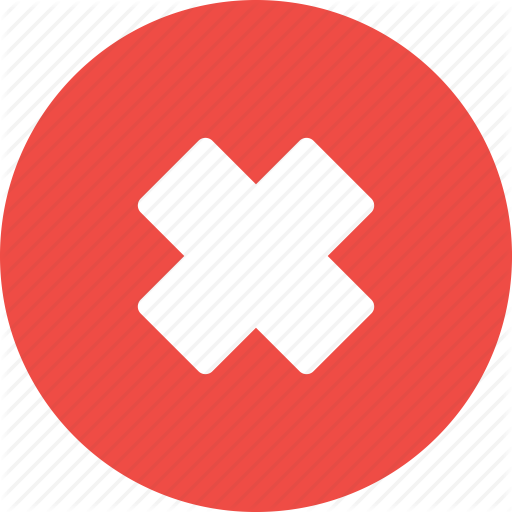 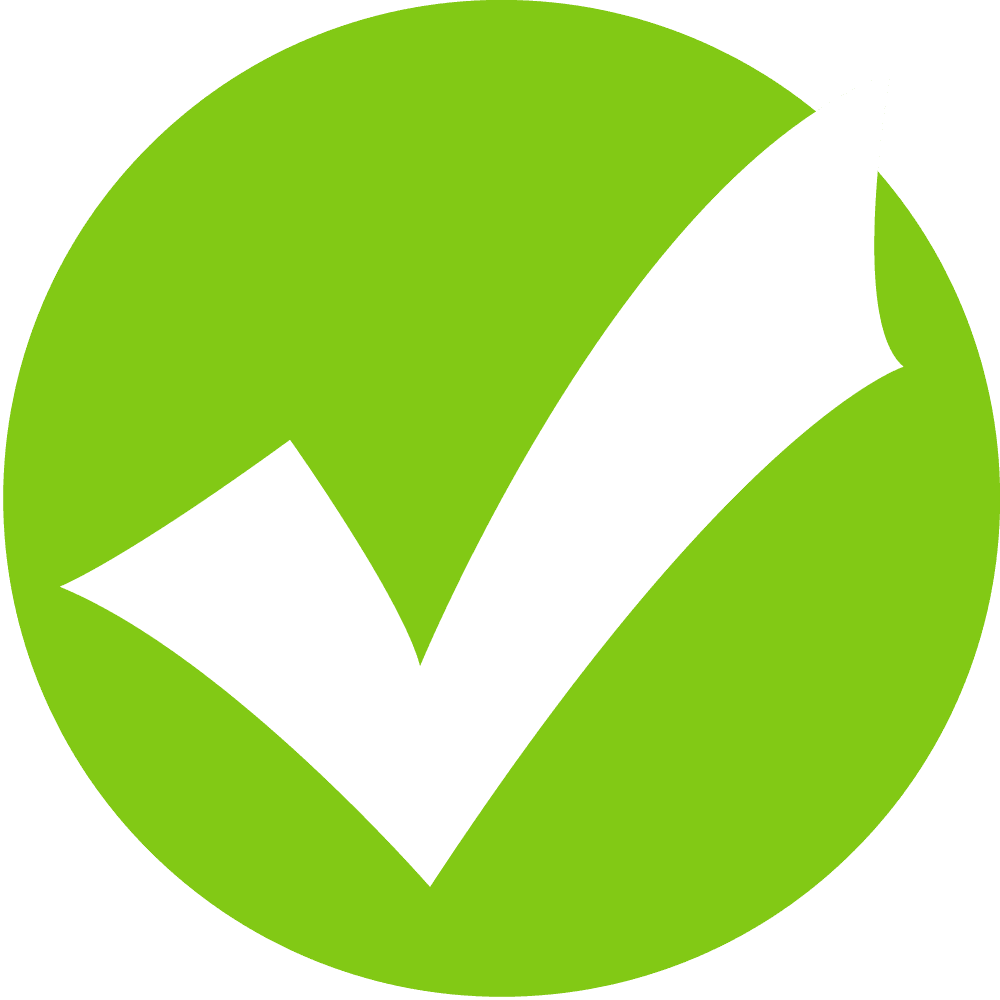 thin
fat
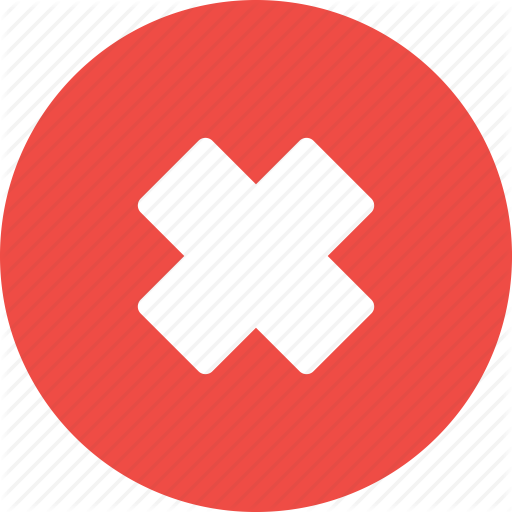 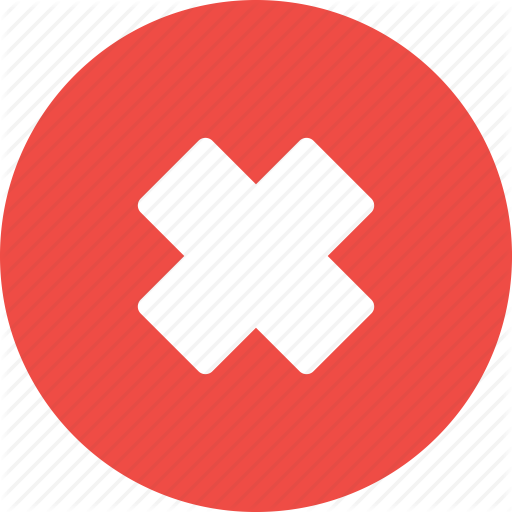 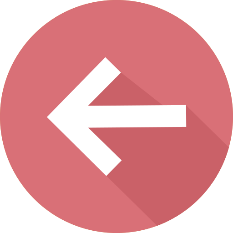 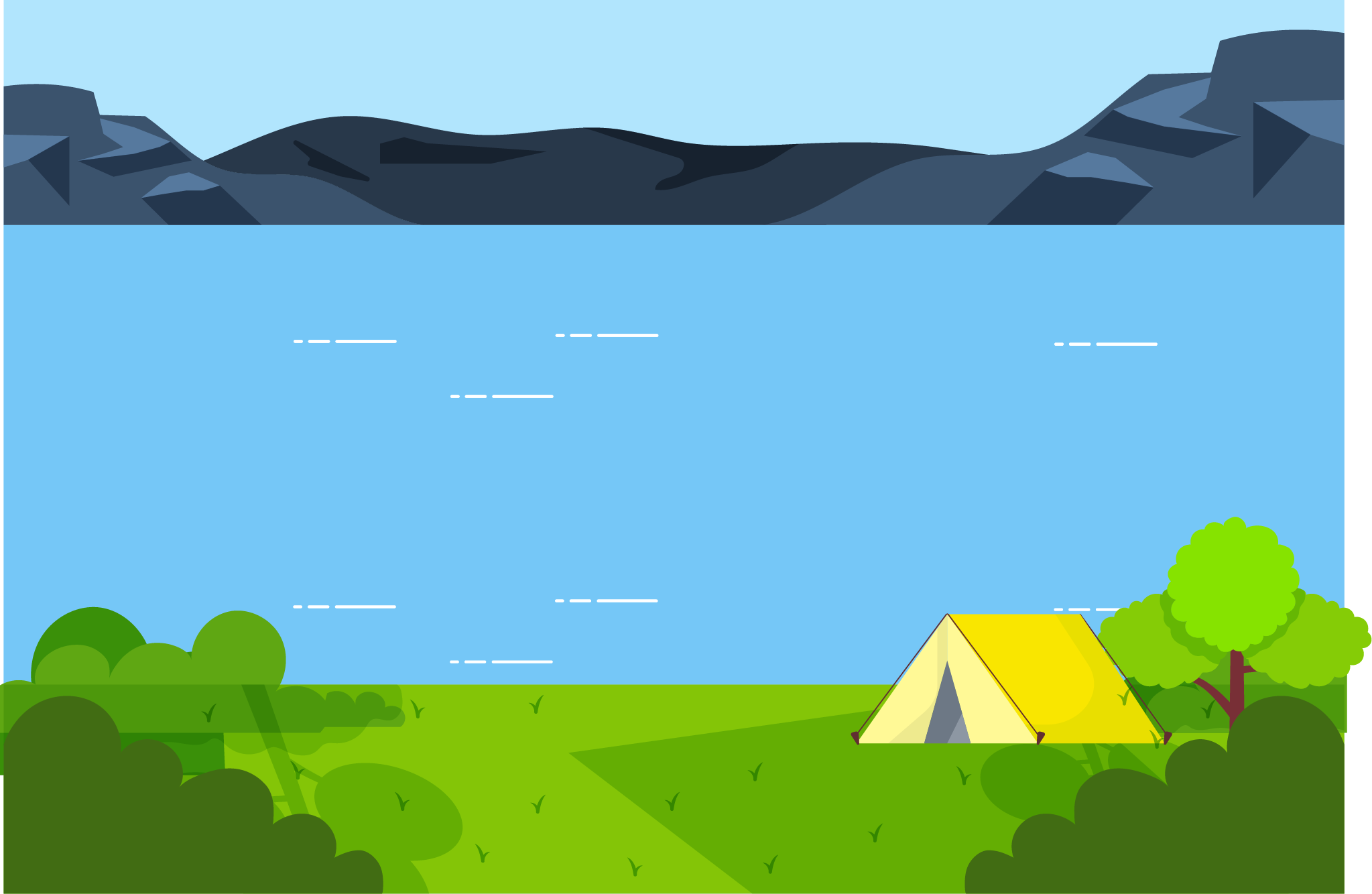 Unscramble 
h – s – t – a – r – g - i
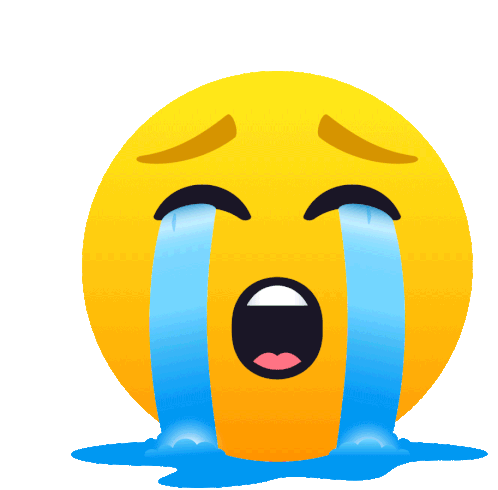 short
shoes
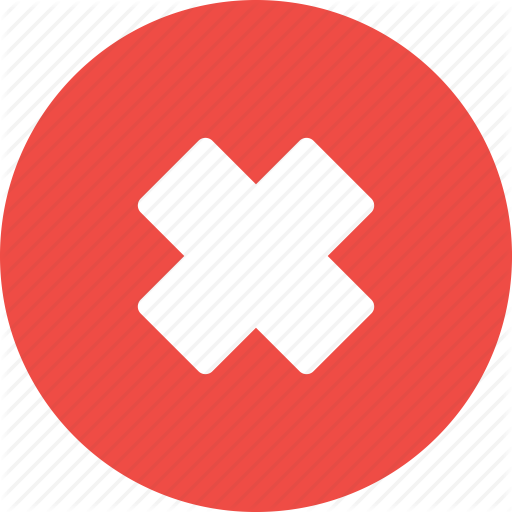 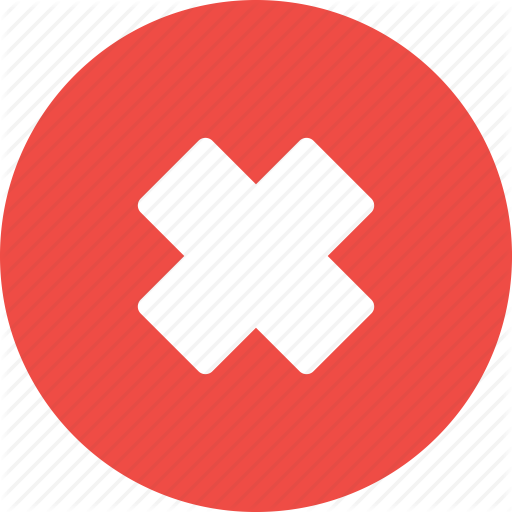 stand
straight
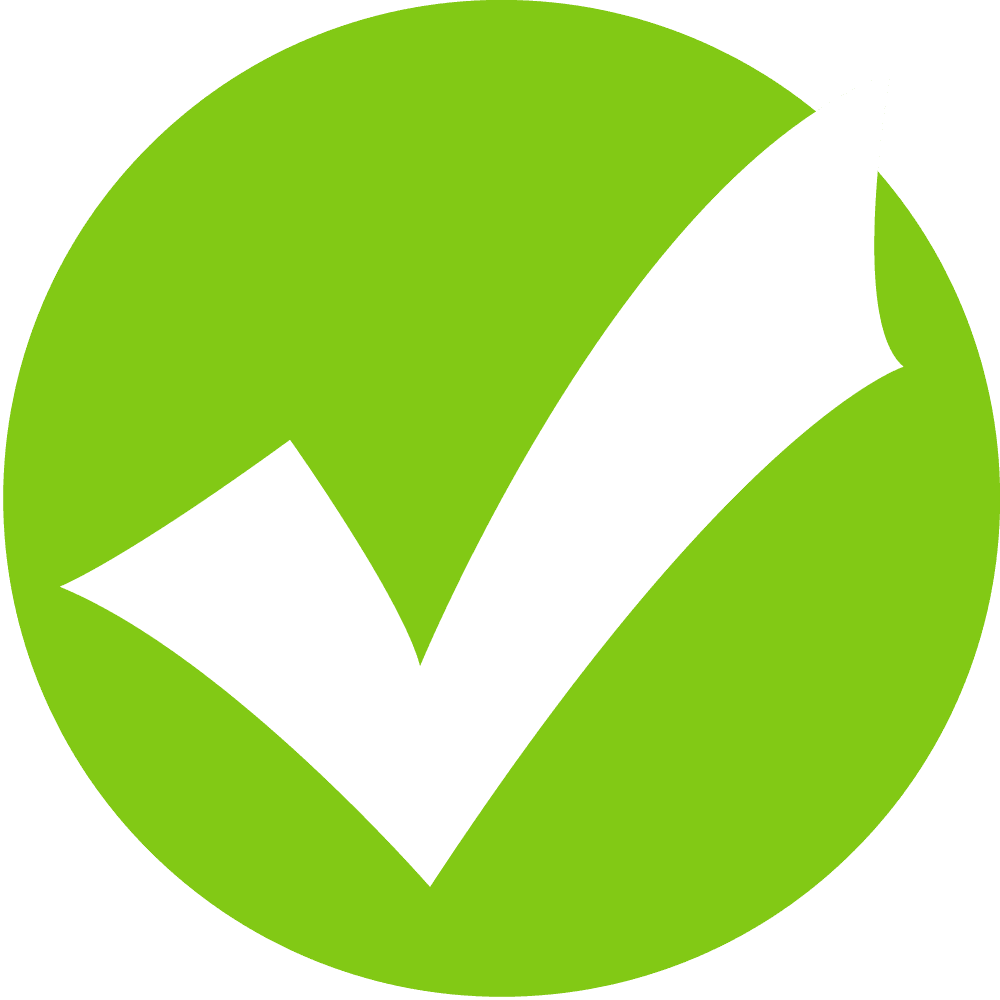 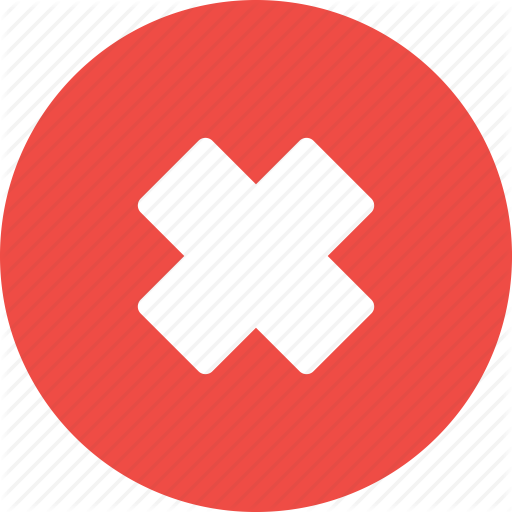 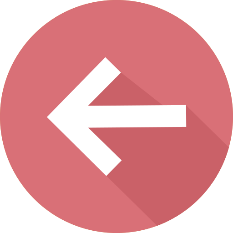 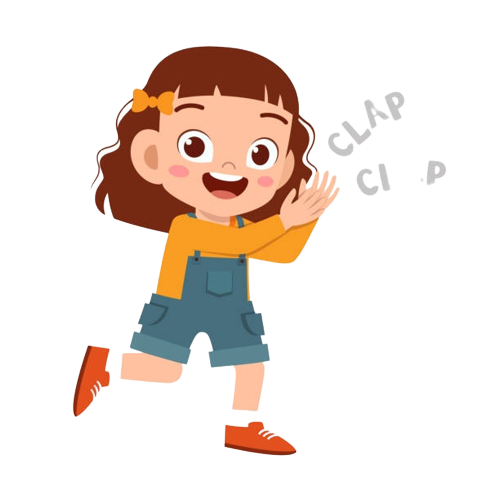 Good job!
Goodbye!
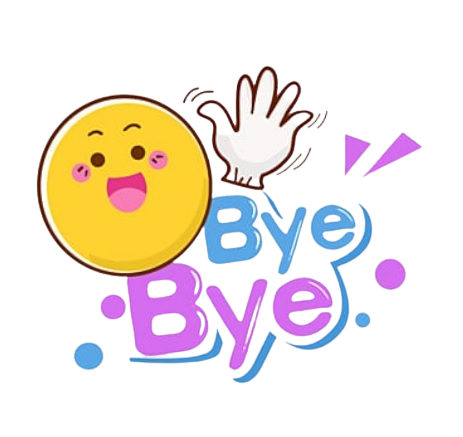 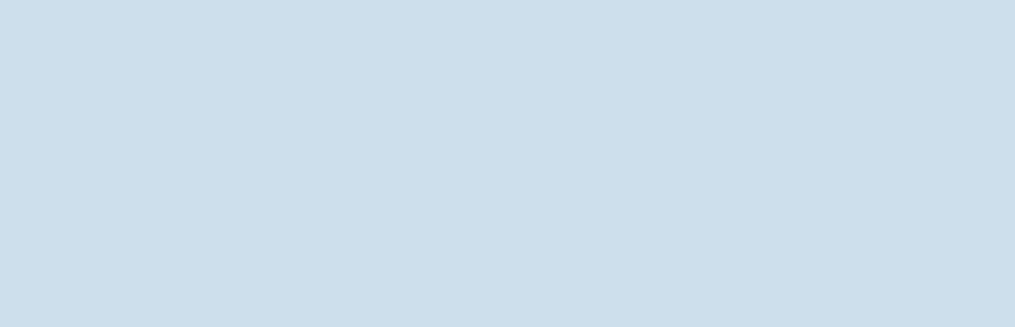